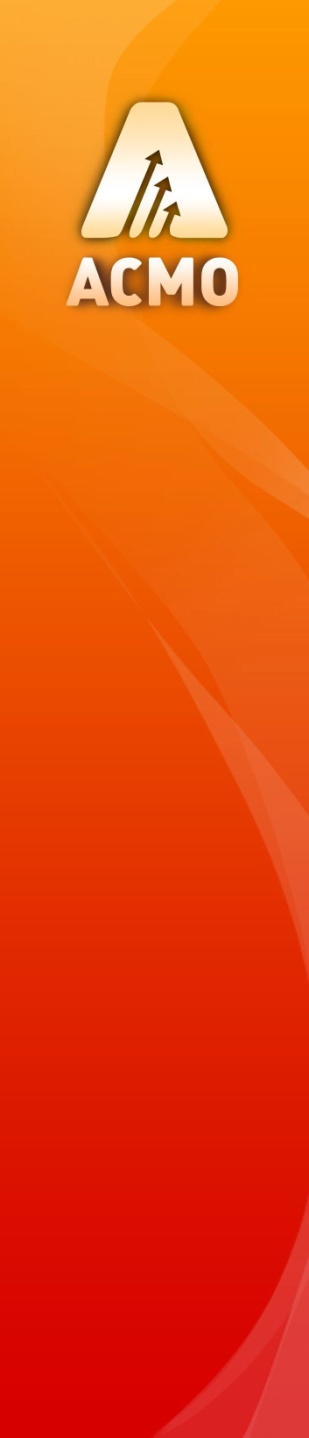 Программный комплекс мониторинга и эксплуатации транспортных средств и механизмов«АСМО-транспорт»
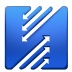 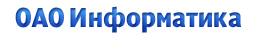 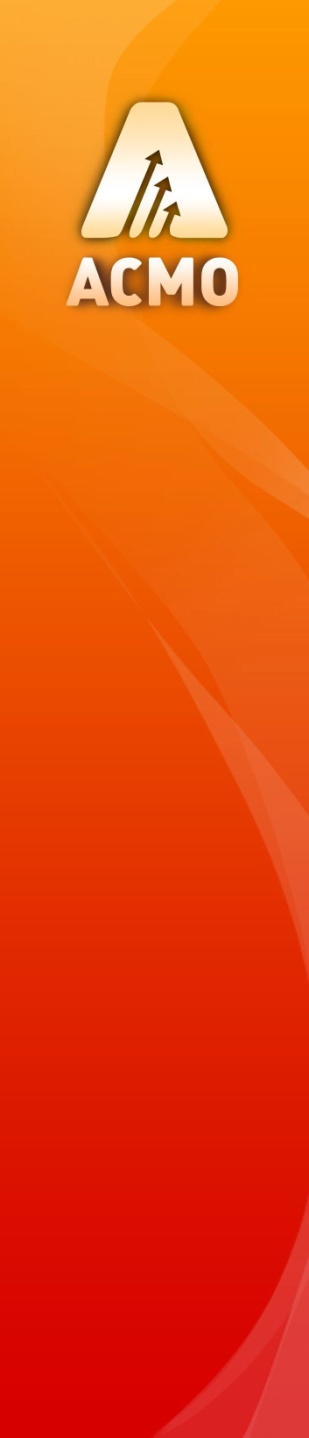 Краткое описание ПК «АСМО – транспорт»
Программный комплекс «АСМО-транспорт» обеспечивает автоматизированную поддержку деятельности производственных подразделений, занимающихся эксплуатацией, техническим обслуживанием и ремонтом транспортных средств и механизмов общего и производственного назначения.

«АСМО-транспорт» состоит из подсистем:


Учет транспортных средств и механизмов:
  ввод и редактирование паспортных данных автотранспортных средств и механизмов (ТСМ)
  учет поступления и выбытия ТСМ;
  перемещение ТСМ между структурными подразделениями предприятия;
  прикрепление водителей к автотранспортным средствам (АТС); 
  учет страхования и регистрации АТС в ГИБДД;
  прикрепление прицепов, заказчиков;
  контроль за правильностью и последовательностью ввода информации.

Обработка путевых листов:
формирование и печать диспетчерских путевых листов;
ввод и обработка данных возвращенных с линии путевых листов;
автоматизация расчета пробега, моточасов, расхода ГСМ и процента износа оборудования;

Техническое обслуживание и ремонт транспортных средств и механизмов:
учет выявленных дефектов АТС и оборудования;
обработка заявок на ремонт ТСМ;
планирование и учет использования ремонтных ресурсов, учет замены масла;
монтаж, демонтаж оборудования;
формирование и обработка заявок на запчасти, недостающее оборудование;
расчет выработки автомобиля для планового обслуживания (включая ремонты) учет персональных данных о работниках автотранспортных хозяйств (АТХ);
Краткое описание

 Ведение справочной информации

 Учет АТС и механизмов
 
Заявки на выпуск АТС

 Обработка путевых листов

 ТО и ремонт

 Учет данных о водителях

 Расчет с заказчиками

 Учет МТР

 Аудит, интеграция
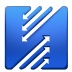 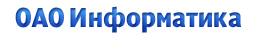 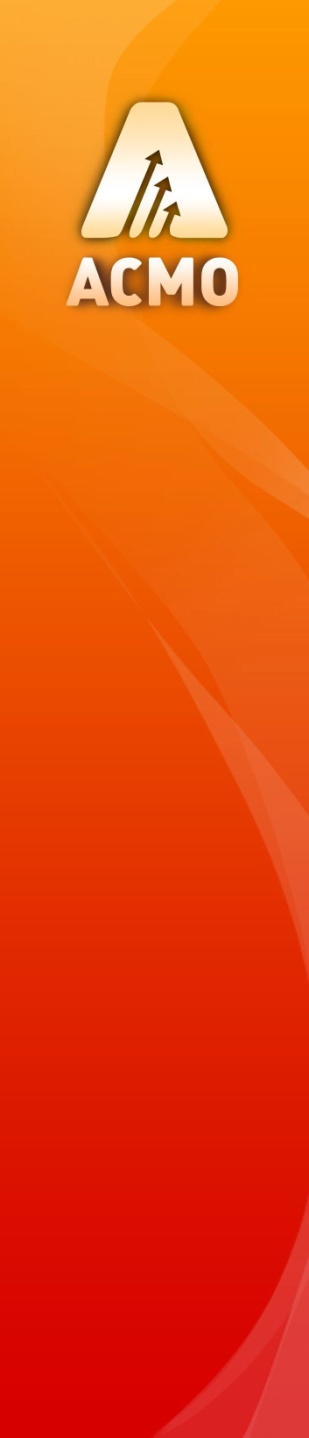 Краткое описание ПК «АСМО – транспорт»
Программный комплекс «АСМО-транспорт» обеспечивает автоматизированную поддержку деятельности производственных подразделений, занимающихся эксплуатацией, техническим обслуживанием и ремонтом транспортных средств и механизмов общего и производственного назначения.

«АСМО-транспорт» состоит из подсистем:


Учет данных о водителях:
учет водительских удостоверений, медицинских справок;
учет стажировок водителей и допусков их к работе;
учет перемещений сотрудников;
учет дорожно-транспортных происшествий и фактов нарушения правил дорожного движения

Расчеты с Заказчиками:
ввод и корректировка информации по контрагентам; 
ведение договоров на автотранспортные услуги;
ведение договоров на ремонты АТС.

Формирование заявок на выпуск автотранспорта:
анализ состояний АТС на период заявки;
согласование заявки по настраиваемым маршрутам и пунктам согласования;
отслеживание жизненного цикла, учет изменений реквизитов заявки;
анализ заявок и выписанных по ним путевых листов в разрезе подразделений и марок АТС.

Формирование отчетности:
формирование бумажной и электронной отчетности в соответствии с требованиями ОАО «Газпром» и государственных органов;
формирование внутренних (оперативных) отчетов и форм документов (эксплуатационных, ремонтных и др.).
Краткое описание

 Ведение справочной информации

 Учет АТС и механизмов
 
Заявки на выпуск АТС

 Обработка путевых листов

 ТО и ремонт

 Учет данных о водителях

 Расчет с заказчиками

 Учет МТР

 Аудит, интеграция
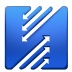 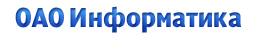 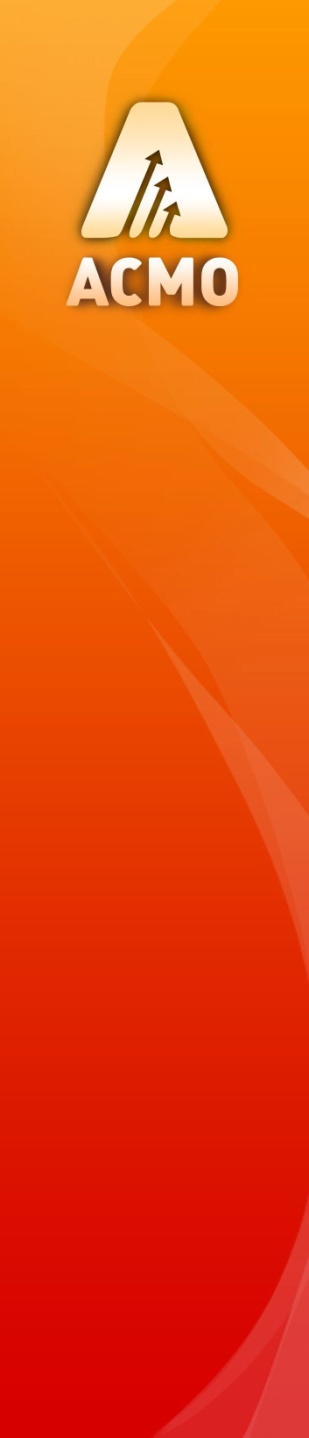 Функциональный состав системы
Данные о водителях
Жизненный цикл АТС и оборудования
Краткое описание

 Ведение справочной информации

 Учет АТС и механизмов
 
Заявки на выпуск АТС

 Обработка путевых листов

 ТО и ремонт

 Учет данных о водителях

 Расчет с заказчиками

 Учет МТР

 Аудит, интеграция
Единая база данных
Ремонты, ТО
Обработка путевых листов
Формирование заявок на выпуск
Расчеты с заказчиками
Анализ и отчетность
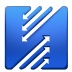 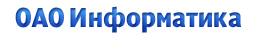 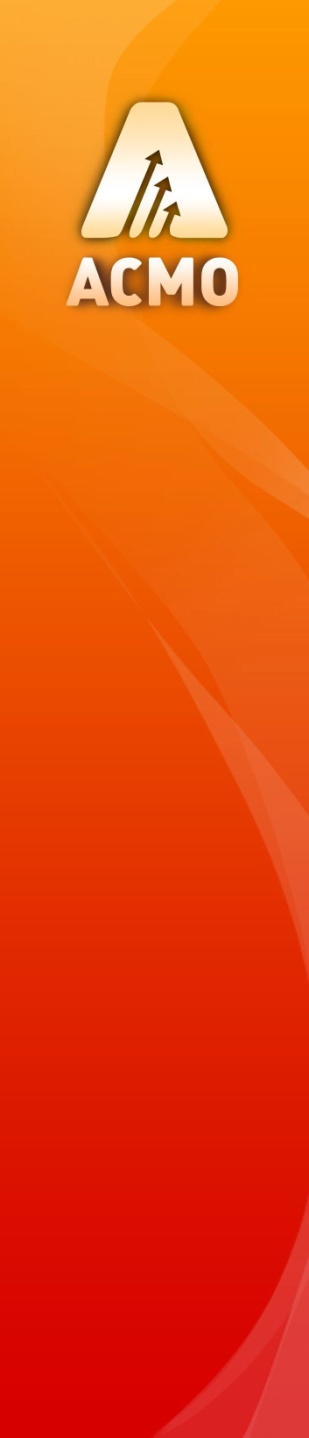 2-х уровневая структура комплекса, рабочие места пользователей
Комплекс реализован в двух уровнях – управления и филиалов. Ведение информации по АТС, водителям, выписка путевых листов,  планирование и учет проведения ремонтов осуществляется на нижнем уровне – в филиалах. На верхнем уровне – в Управлении реализуются задачи принятия решения о вводе АТС в парк предприятия, а также комплексного анализа совокупной информации, формирование сводной отчетности.
Краткое описание

 Ведение справочной информации

 Учет АТС и механизмов
 
Заявки на выпуск АТС

 Обработка путевых листов

 ТО и ремонт

 Учет данных о водителях

 Расчет с заказчиками

 Учет МТР

 Аудит, интеграция
При этом конкретному пользователю обеспечивается возможность доступа только к его данным, запуск только разрешенных задач, печать только разрешенных ему отчетов.
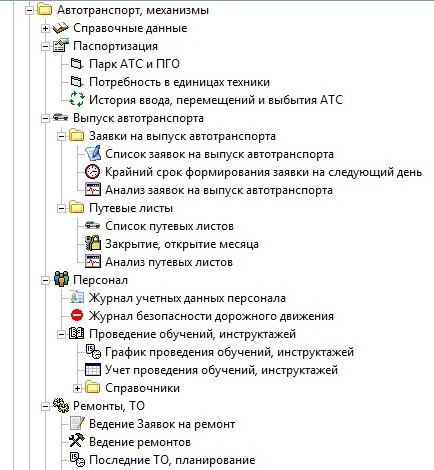 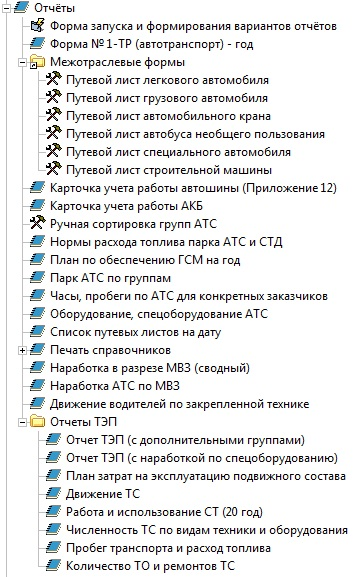 Интерфейс комплекса – доступ к функциям организован в виде дерева, где каждый узел отвечает за конкретную функцию, форму, отчет.
Такой подход позволяет легко расширять интерфейс рабочих мест, строить интерфейс для конкретных задач, служб, пользователей.
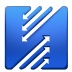 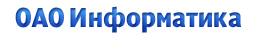 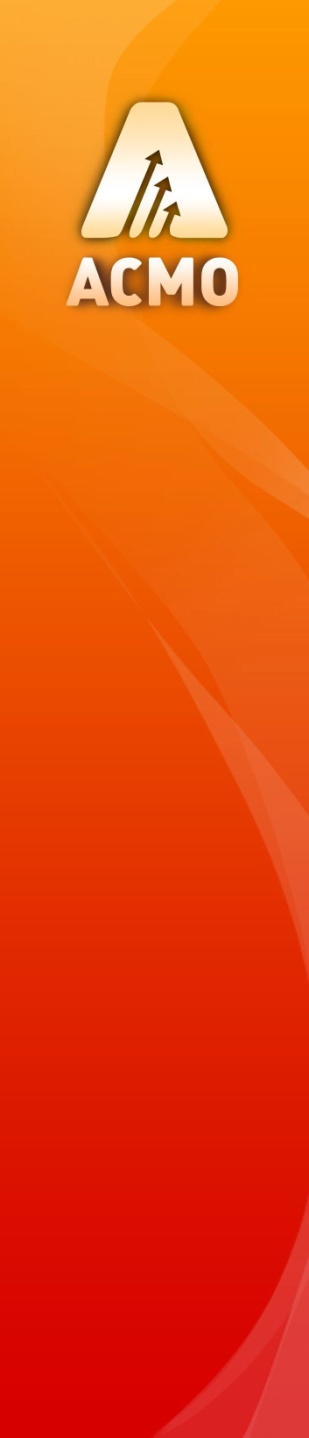 Ведение справочной информации
Для каждой группы транспортных средств и механизмов определяются технические характеристики, варианты их значений, а также дополнительные справочные данные. Состав групп устройств и список характеристик могут дополняться пользователем.
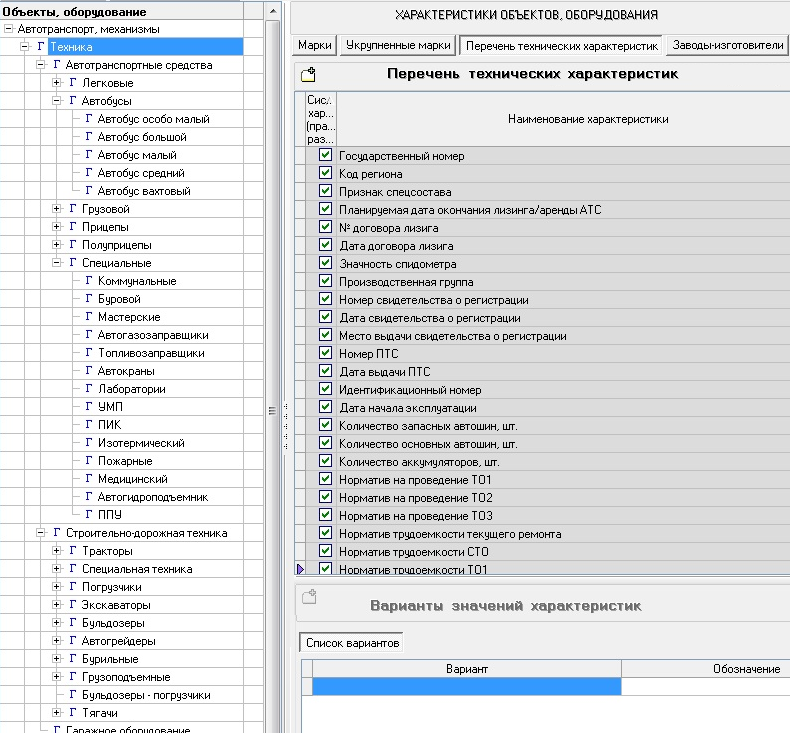 Краткое описание

 Ведение справочной информации

 Учет АТС и механизмов
 
Заявки на выпуск АТС

 Обработка путевых листов

 ТО и ремонт

 Учет данных о водителях

 Расчет с заказчиками

 Учет МТР

 Аудит, интеграция
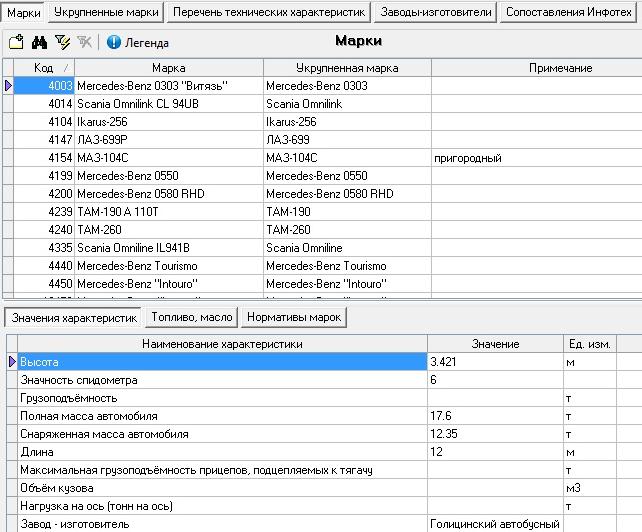 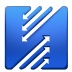 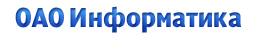 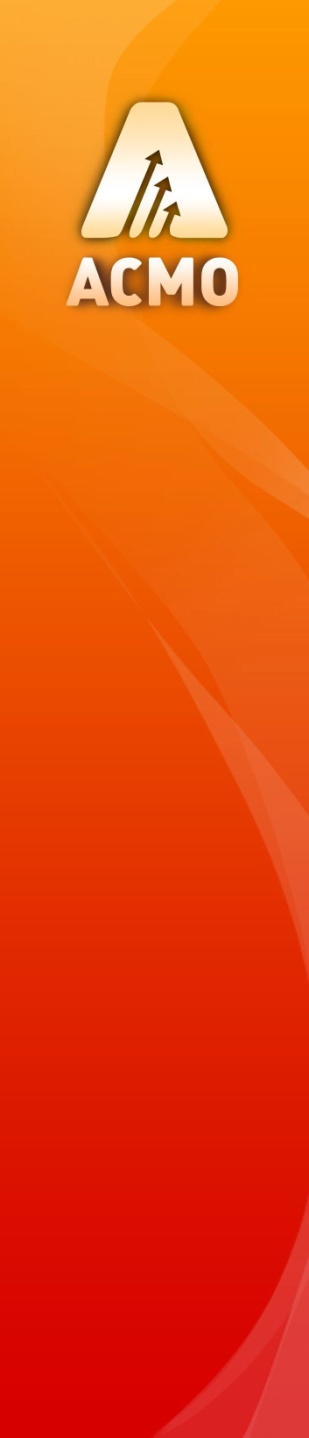 Ведение справочной информации
В каждом модуле доступен свой набор справочников с предварительно настроенными правами доступа
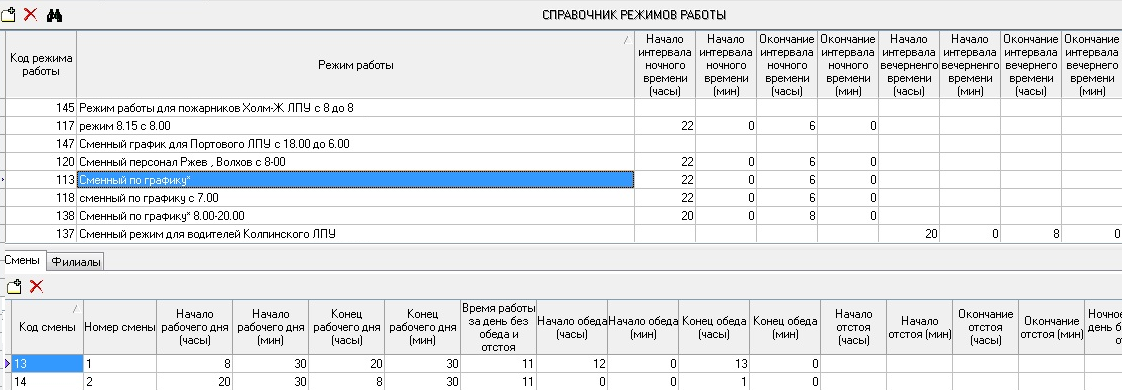 Краткое описание

 Ведение справочной информации

 Учет АТС и механизмов
 
Заявки на выпуск АТС

 Обработка путевых листов

 ТО и ремонт

 Учет данных о водителях

 Расчет с заказчиками

 Учет МТР

 Аудит, интеграция
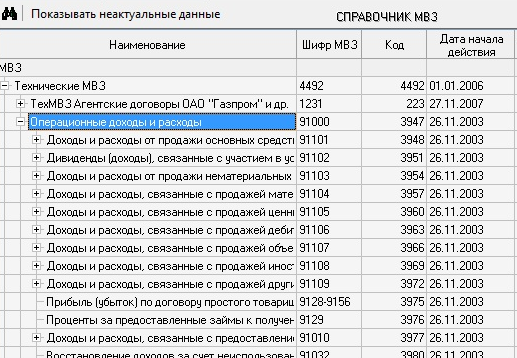 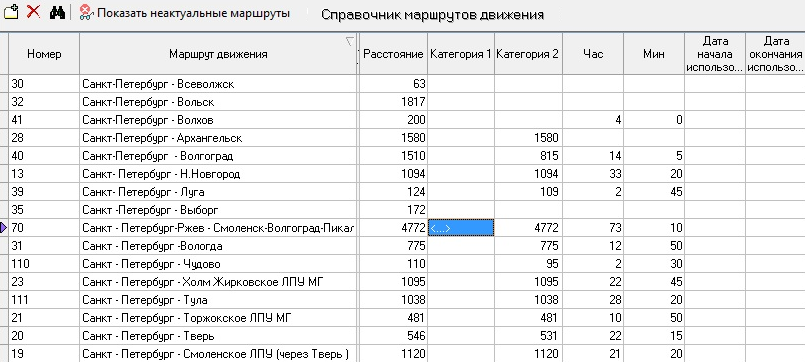 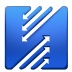 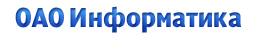 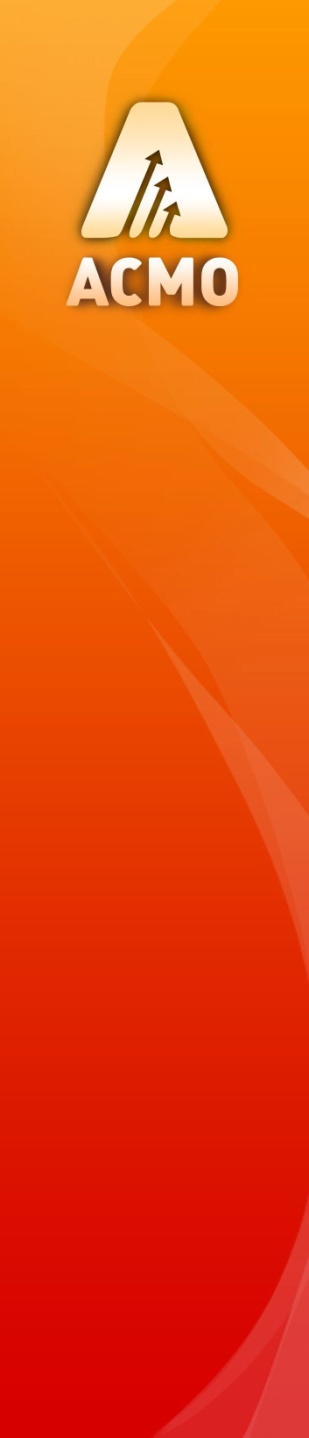 Учет транспортных средств и механизмов
Подсистема предназначена для ведения информации по транспортным средствам и механизмам, их поиска и отображения в удобном для пользователя виде с группировкой по подразделениям и состоянию АТС
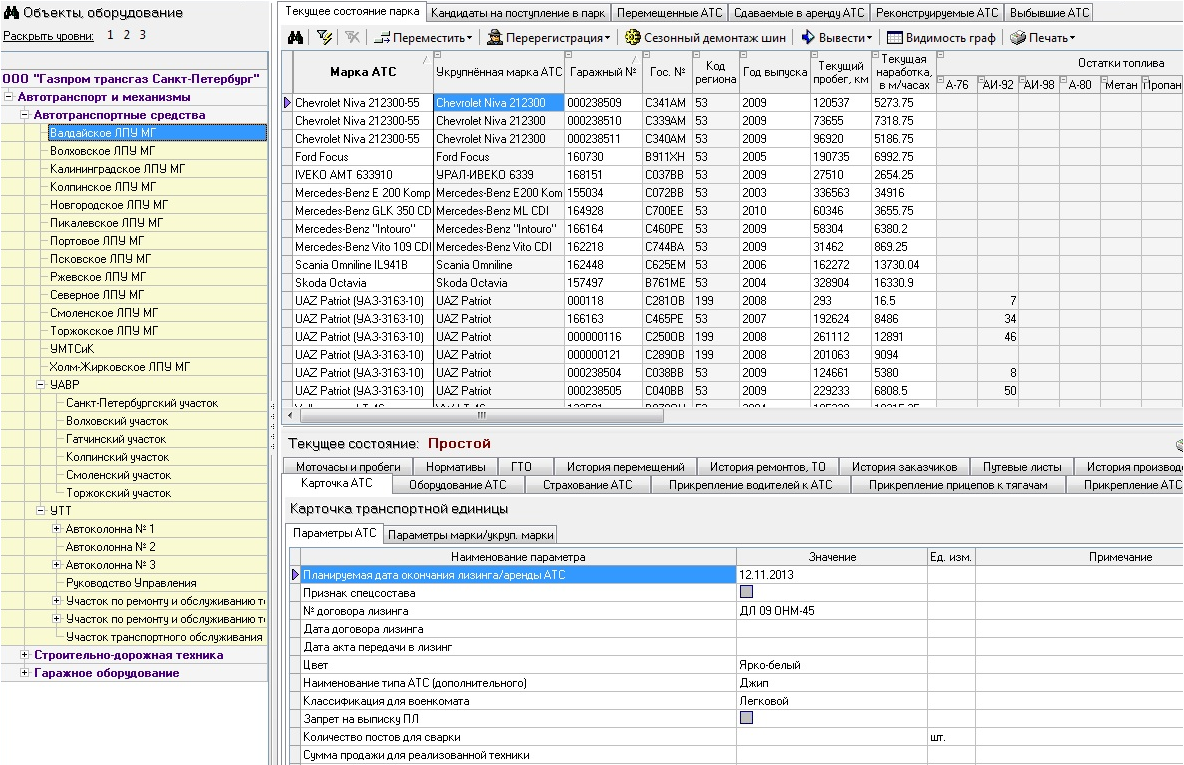 Краткое описание

 Ведение справочной информации

 Учет АТС и механизмов
 
Заявки на выпуск АТС

 Обработка путевых листов

 ТО и ремонт

 Учет данных о водителях

 Расчет с заказчиками

 Учет МТР

 Аудит, интеграция
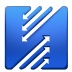 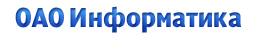 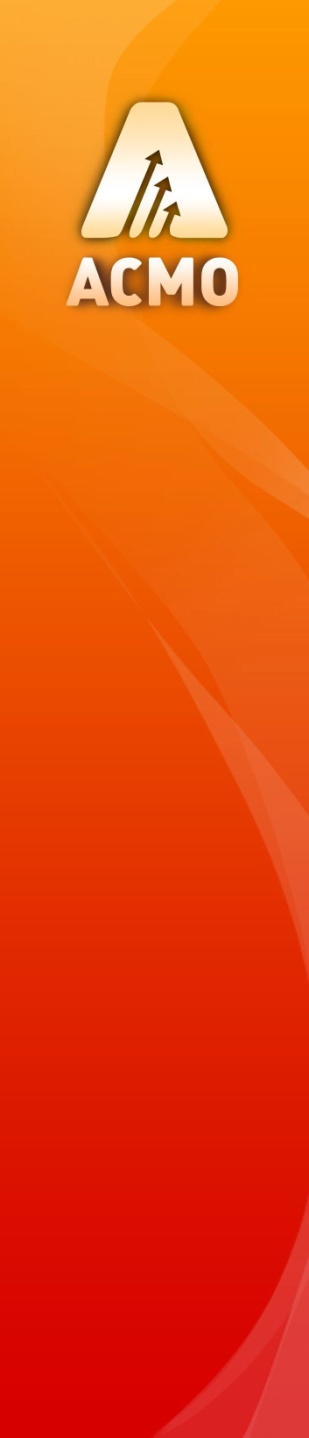 Жизненный цикл АТС
Подтверждение     перемещения
Кандидат на перемещение в другой филиал
Выбывшие АТС
Краткое описание

 Ведение справочной информации

 Учет АТС и механизмов
 
Заявки на выпуск АТС

 Обработка путевых листов

 ТО и ремонт

 Учет данных о водителях

 Расчет с заказчиками

 Учет МТР

 Аудит, интеграция
Подтверждение     перемещения
Приказ, распоряжение
Кандидат на выбытие
 Списание
 Реализация
 Дарение
Перемещенные в другой филиал
Наделение
Принятие в парк
Кандидат на поступление в парк
Текущее состояние парка
Подтверждение     перемещения
Кандидат на отправку арендатору
В аренде
Перемещенные в другую службу
Подтверждение     перемещения
Кандидат на реконструкцию
Реконструируемые АТС
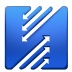 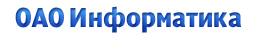 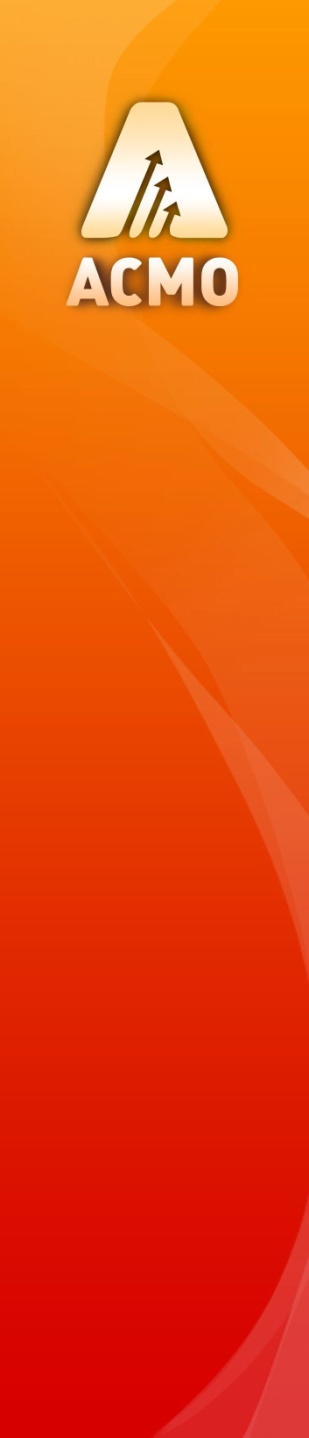 Жизненный цикл АТС
В системе предусмотрены переходные состояния АТС, чтобы руководство транспортных служб было задействовано в этом процессе, и могло подтвердить либо отменить перемещение.
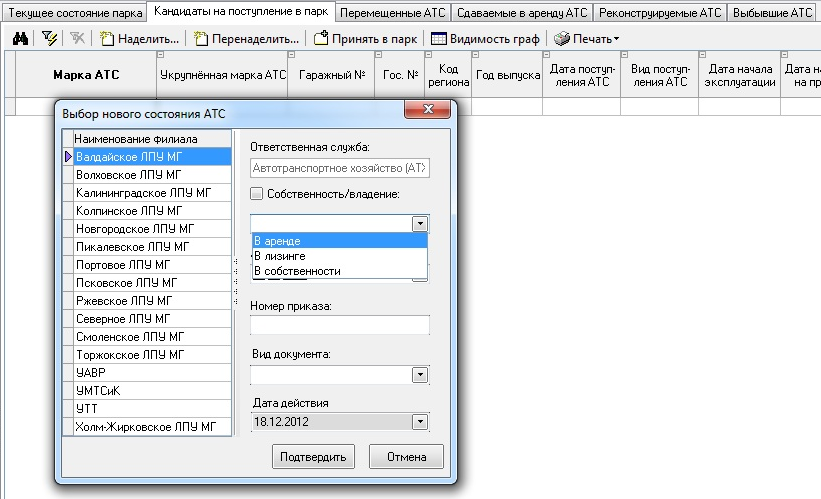 Краткое описание

 Ведение справочной информации

 Учет АТС и механизмов
 
Заявки на выпуск АТС

 Обработка путевых листов

 ТО и ремонт

 Учет данных о водителях

 Расчет с заказчиками

 Учет МТР

 Аудит, интеграция
Перемещенные АТС, а также кандидаты на перемещение отображаются на соответствующих вкладках с доступными для каждого состояния функциями подтверждения, отмены, а также фильтрации и печати.
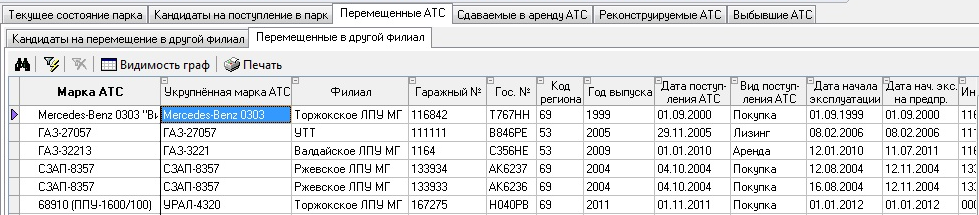 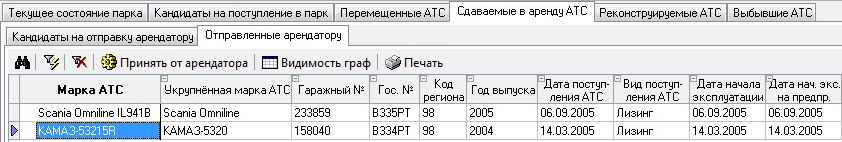 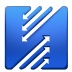 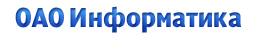 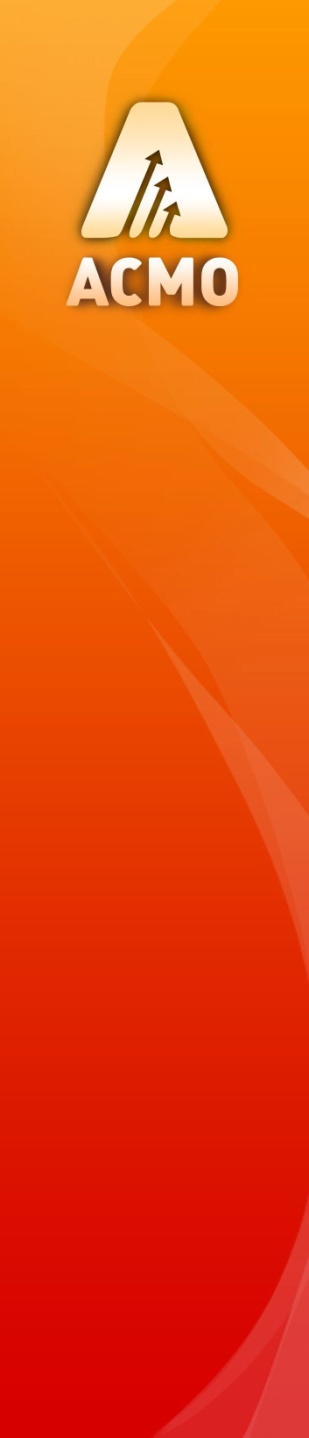 История всех событий по АТС
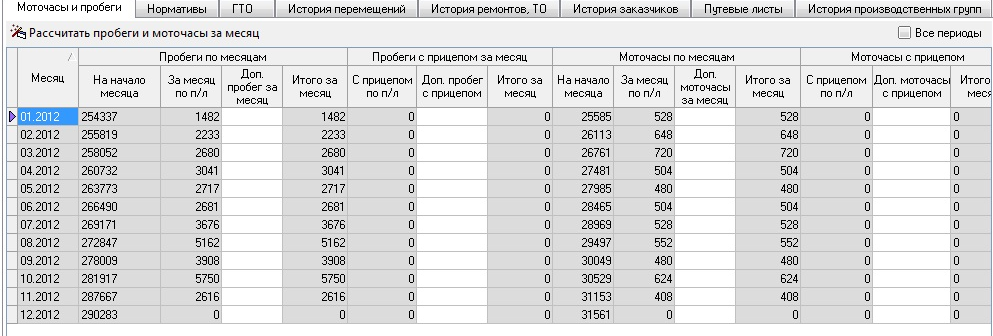 Краткое описание

 Ведение справочной информации

 Учет АТС и механизмов
 
Заявки на выпуск АТС

 Обработка путевых листов

 ТО и ремонт

 Учет данных о водителях

 Расчет с заказчиками

 Учет МТР

 Аудит, интеграция
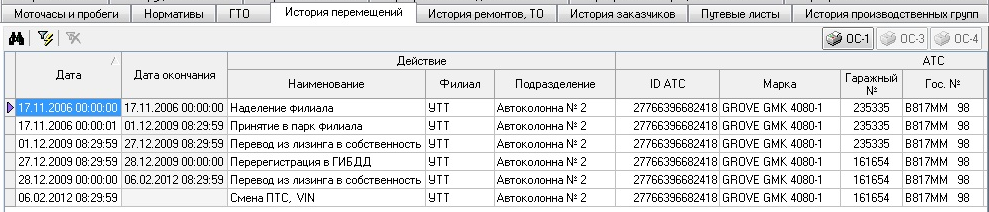 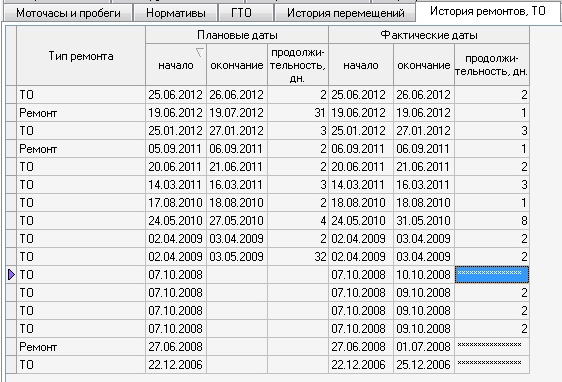 Все действия и операции по автотранспортной технике хранятся в системе и отображаются на соответствующих вкладках.
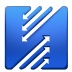 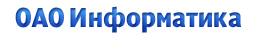 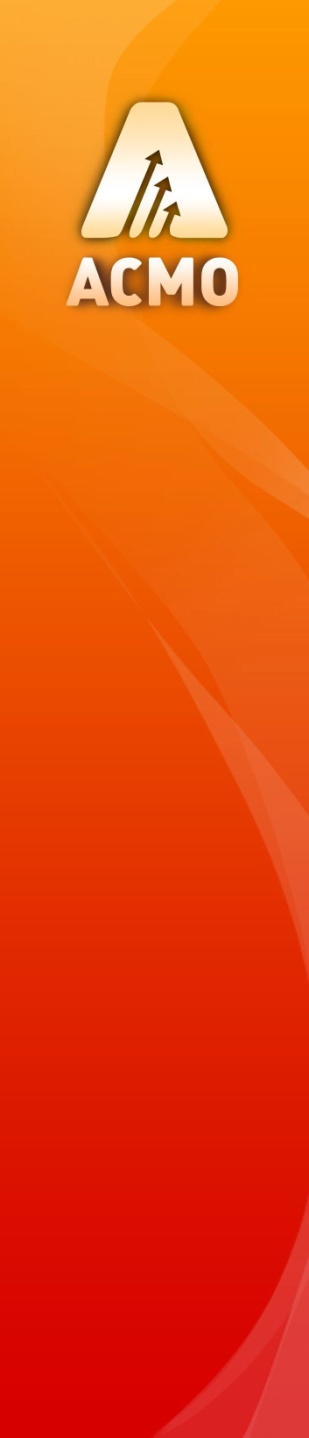 Учет оборудования АТС
Перечень оборудования доступен пользователю в карточке АТС с группировкой по крупным группам оборудования. При этом для каждой единицы отображаются дополнительные характеристики и история всех операций и действий над ней.
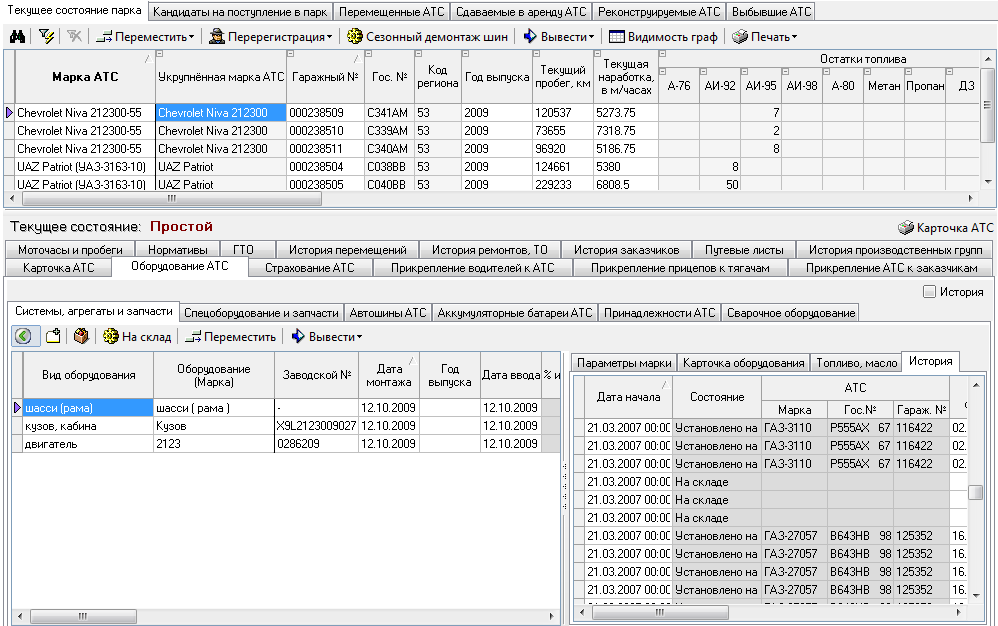 Краткое описание

 Ведение справочной информации

 Учет АТС и механизмов
 
Заявки на выпуск АТС

 Обработка путевых листов

 ТО и ремонт

 Учет данных о водителях

 Расчет с заказчиками

 Учет МТР

 Аудит, интеграция
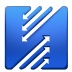 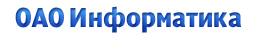 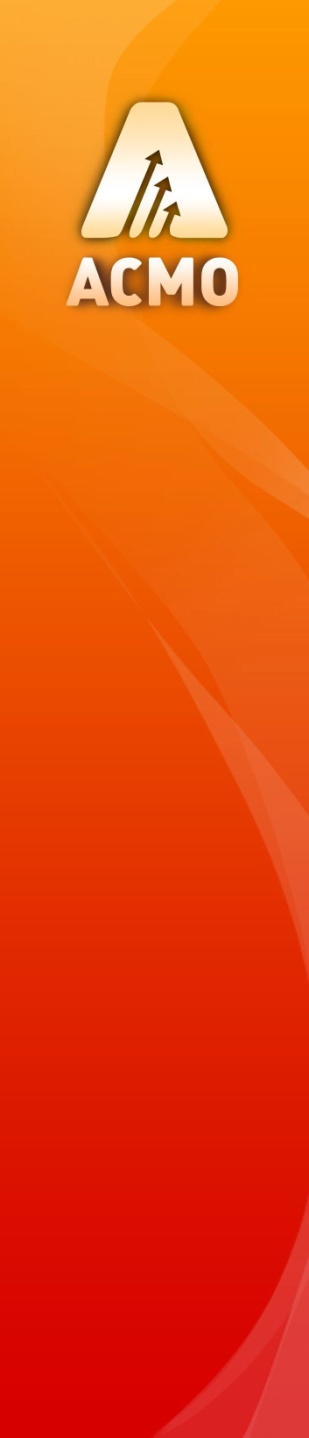 Жизненный цикл оборудования АТС
Краткое описание

 Ведение справочной информации

 Учет АТС и механизмов
 
Заявки на выпуск АТС

 Обработка путевых листов

 ТО и ремонт

 Учет данных о водителях

 Расчет с заказчиками

 Учет МТР

 Аудит, интеграция
Ввод нового оборудования
Оборудование АТС


 - Нормативы
 - Пробеги / моточасы
 - Процент износа
Перемещение на другую АТС
Монтаж из резерва
Демонтаж
- Автошины
 Аккумуляторы
 Агрегаты, запчасти
Спец. оборудование
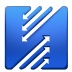 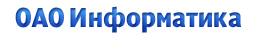 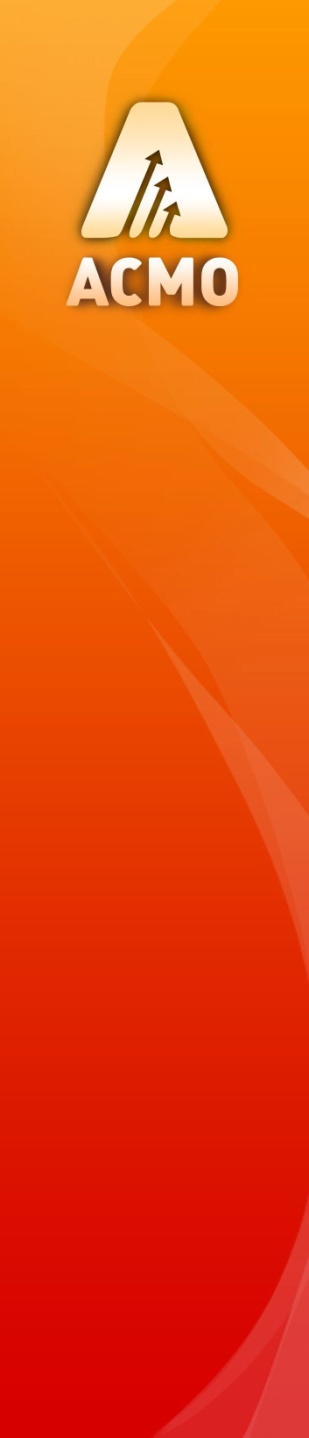 Жизненный цикл оборудования
ПК «АСМО-транспорт» позволяет учитывать автошины, их сезонный демонтаж и возможностью просмотреть текущее состояние по автошинам каждой АТС. 

Для автошин, как и для большинства групп оборудования, система позволяет рассчитывать процент износа по определенным алгоритмам и напоминать пользователю о необходимости замены единицы оборудования.
Краткое описание

 Ведение справочной информации

 Учет АТС и механизмов
 
Заявки на выпуск АТС

 Обработка путевых листов

 ТО и ремонт

 Учет данных о водителях

 Расчет с заказчиками

 Учет МТР

 Аудит, интеграция
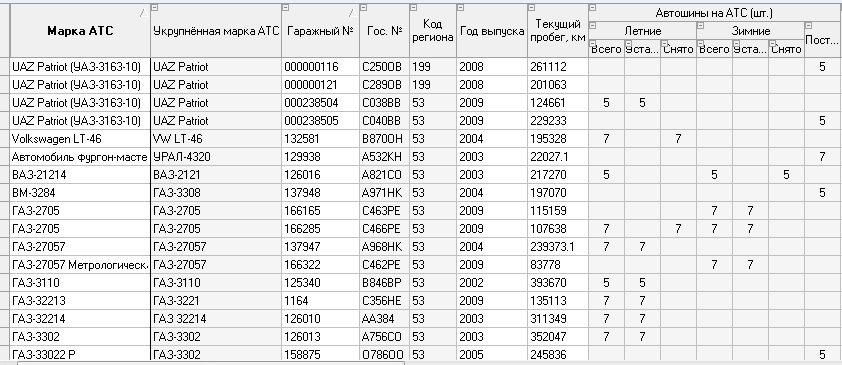 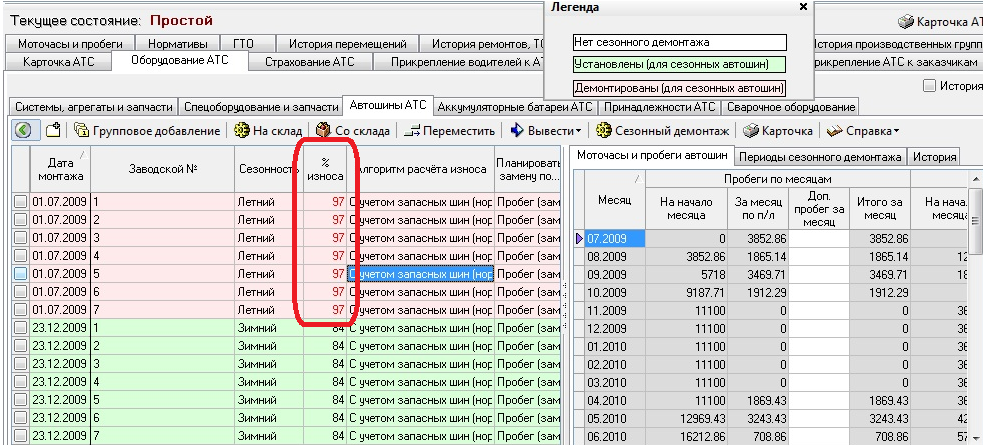 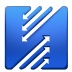 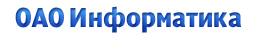 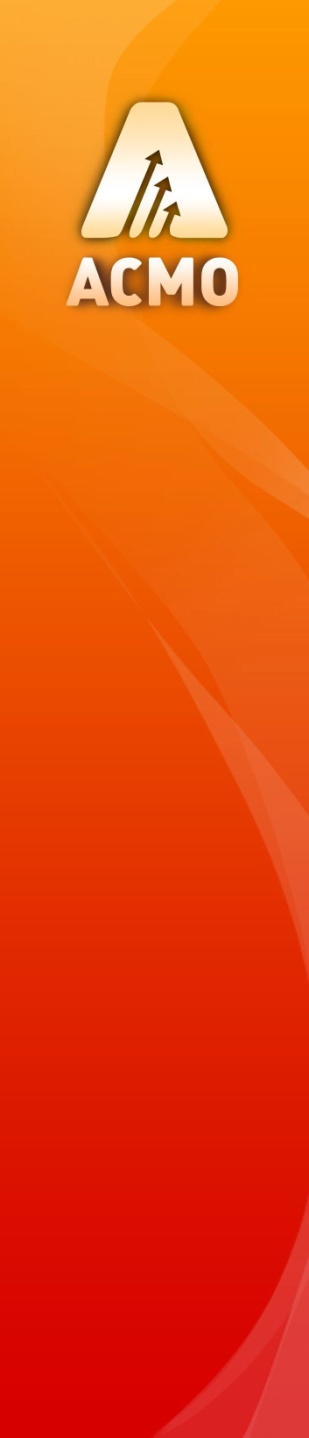 Отчеты по АТС и оборудованию
ПК «АСМО-транспорт» позволяет сформировать всю необходимую по АТС и его оборудованию отчетность.
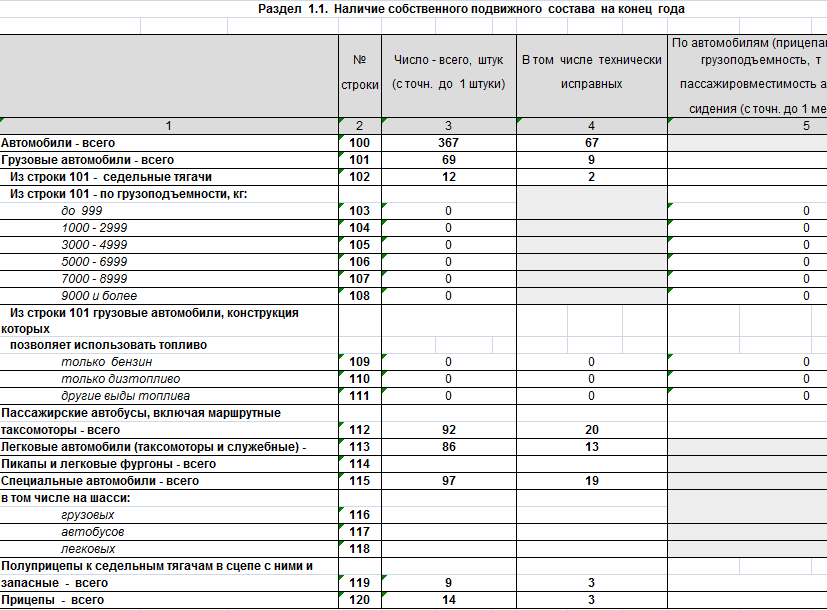 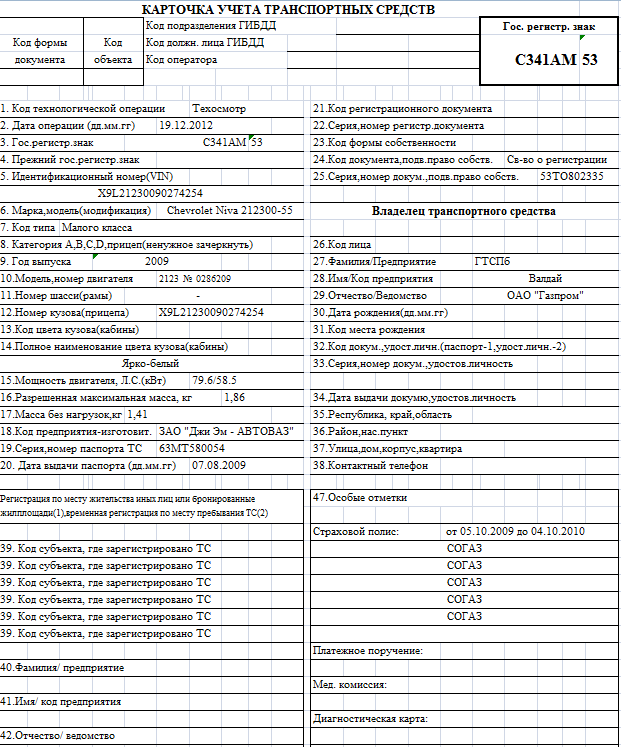 Краткое описание

 Ведение справочной информации

 Учет АТС и механизмов
 
Заявки на выпуск АТС

 Обработка путевых листов

 ТО и ремонт

 Учет данных о водителях

 Расчет с заказчиками

 Учет МТР

 Аудит, интеграция
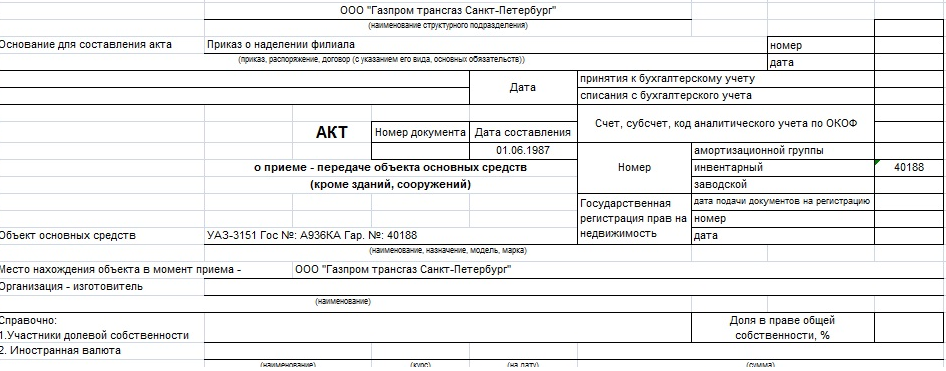 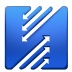 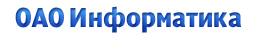 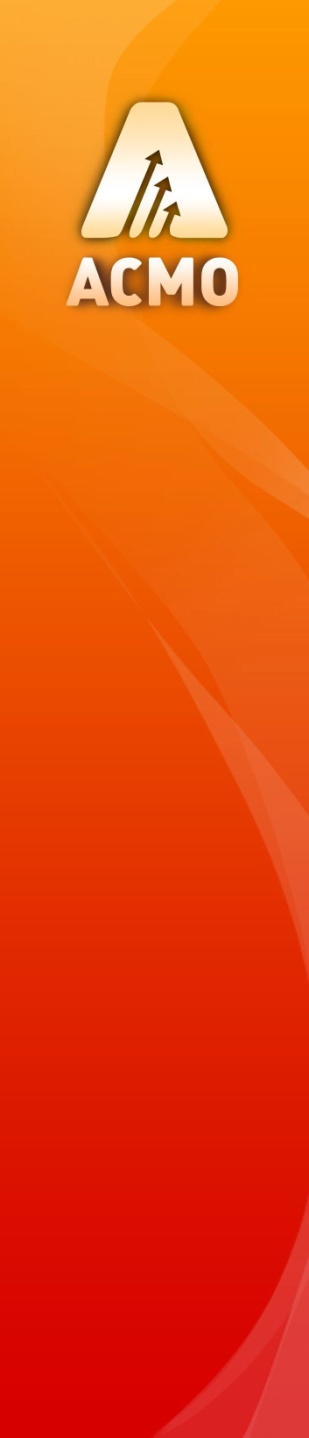 Заявки на выпуск АТС
Модуль ввода и учета заявок на автотранспортные услуги обеспечивает функции оформления, согласования и учета выполнения заявок, в том числе подбор автотранспортных единиц для их  выполнения.
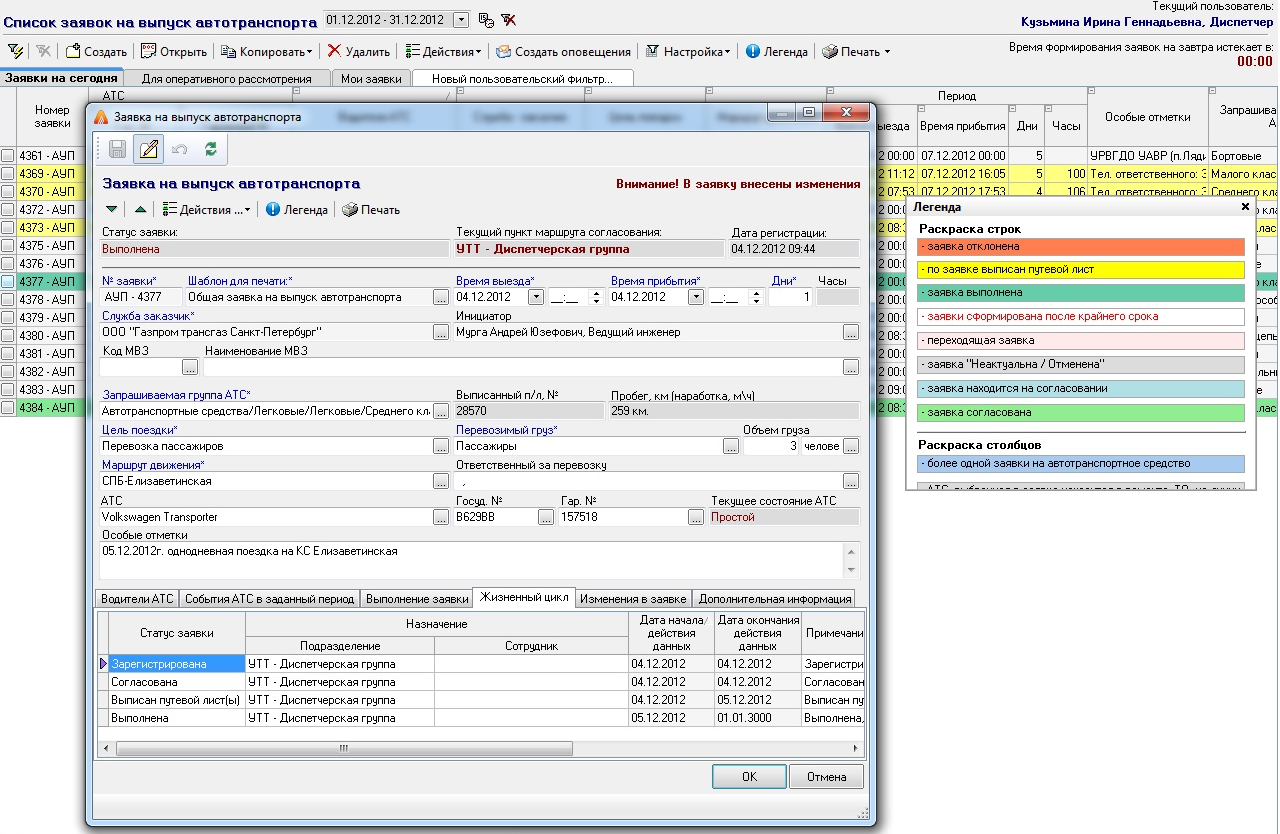 Краткое описание

 Ведение справочной информации

 Учет АТС и механизмов
 
Заявки на выпуск АТС

 Обработка путевых листов

 ТО и ремонт

 Учет данных о водителях

 Расчет с заказчиками

 Учет МТР

 Аудит, интеграция
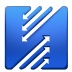 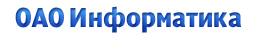 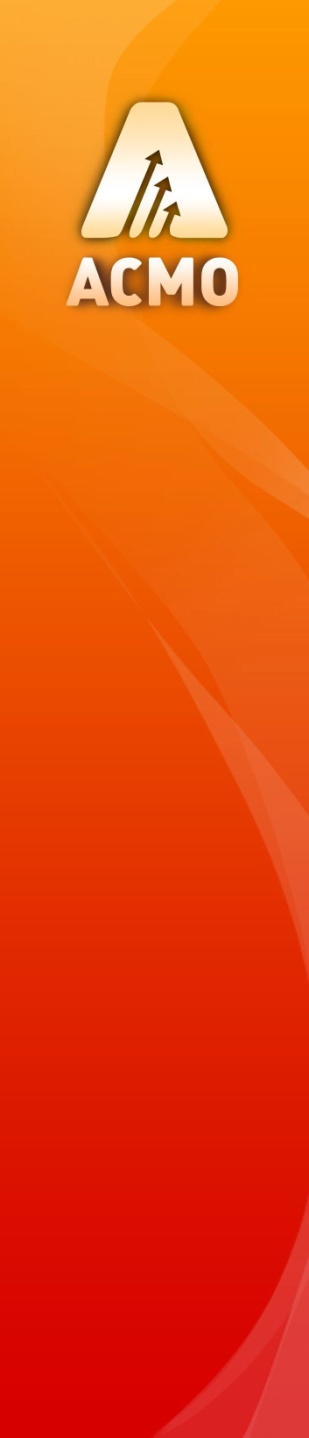 Настройка маршрутов согласования заявок на выпуск АТС
ПК позволяет пользователю,  наделенному соответствующими правами, настроить возможные переходы статусов, тем самым организовать маршрут прохождения заявки с момента регистрации до ее закрытия.
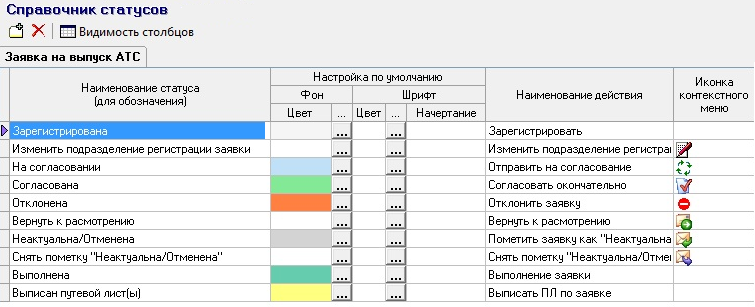 Краткое описание

 Ведение справочной информации

 Учет АТС и механизмов
 
Заявки на выпуск АТС

 Обработка путевых листов

 ТО и ремонт

 Учет данных о водителях

 Расчет с заказчиками

 Учет МТР

 Аудит, интеграция
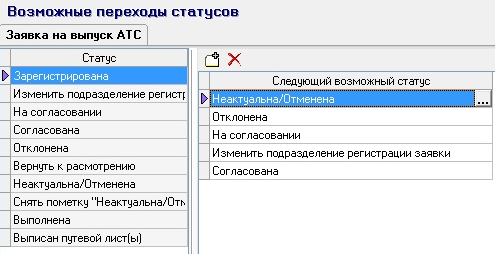 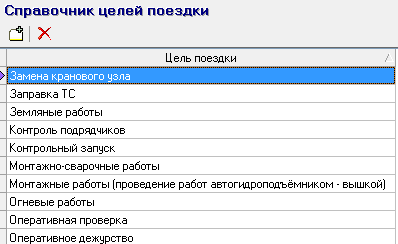 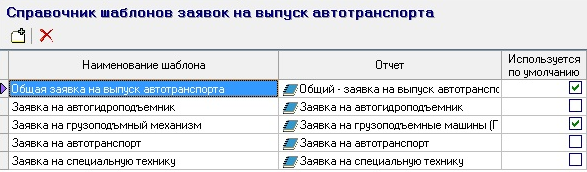 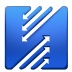 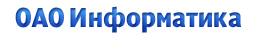 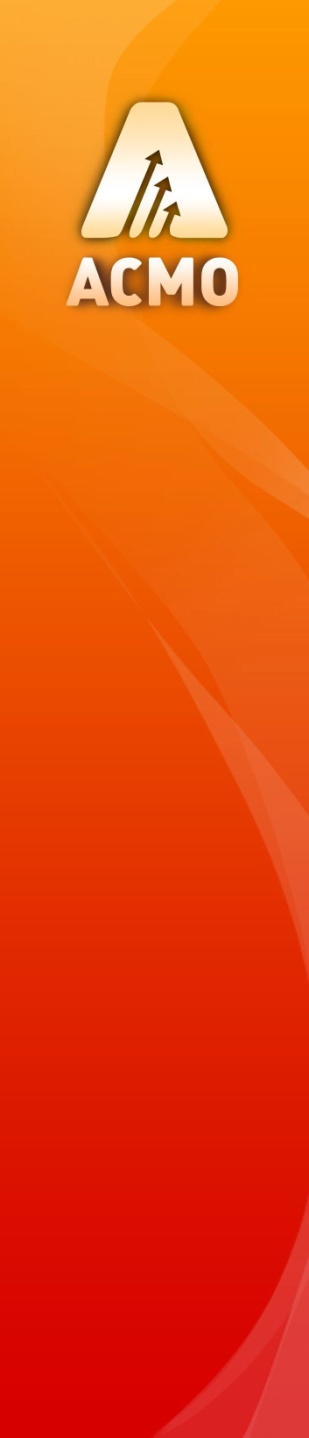 Анализ и печать заявок на выпуск АТС
Печать, а также анализ исполнения заявок доступен в журнале, карточках, и на рабочих местах пользователей.
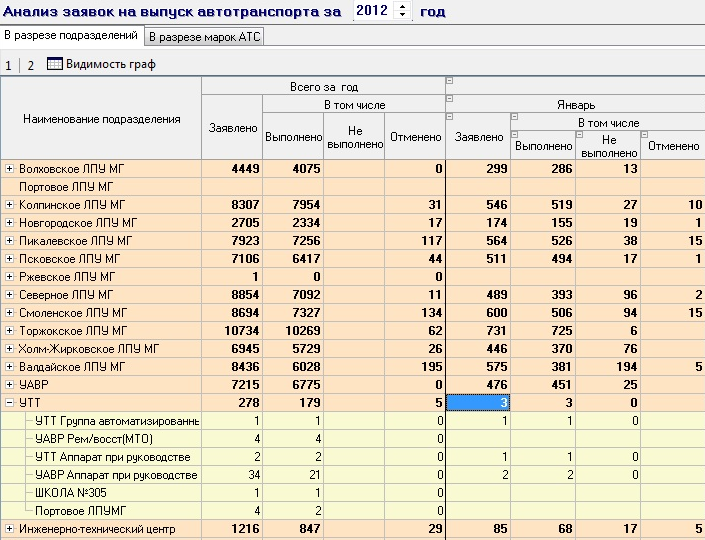 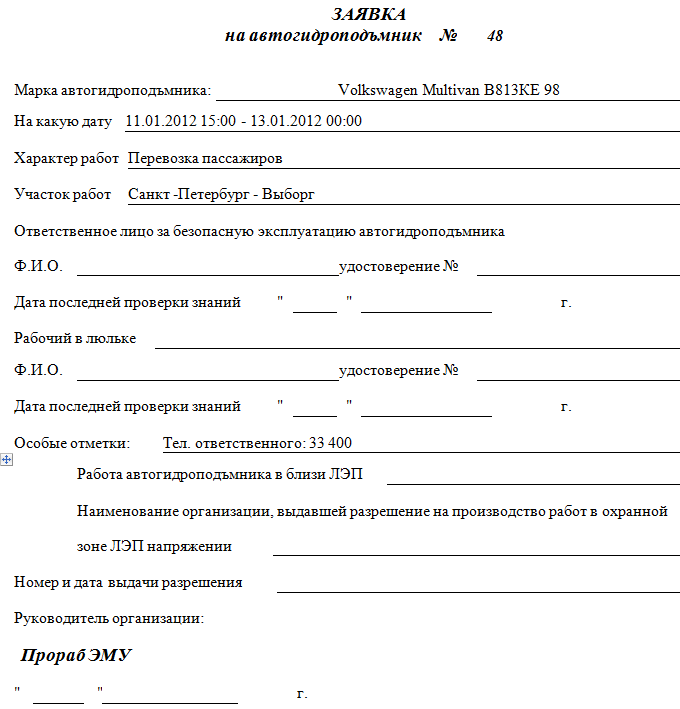 Краткое описание

 Ведение справочной информации

 Учет АТС и механизмов
 
Заявки на выпуск АТС

 Обработка путевых листов

 ТО и ремонт

 Учет данных о водителях

 Расчет с заказчиками

 Учет МТР

 Аудит, интеграция
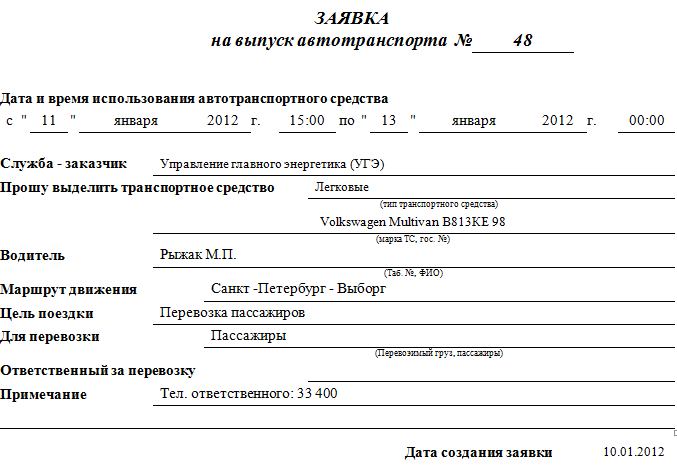 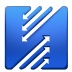 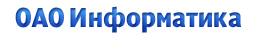 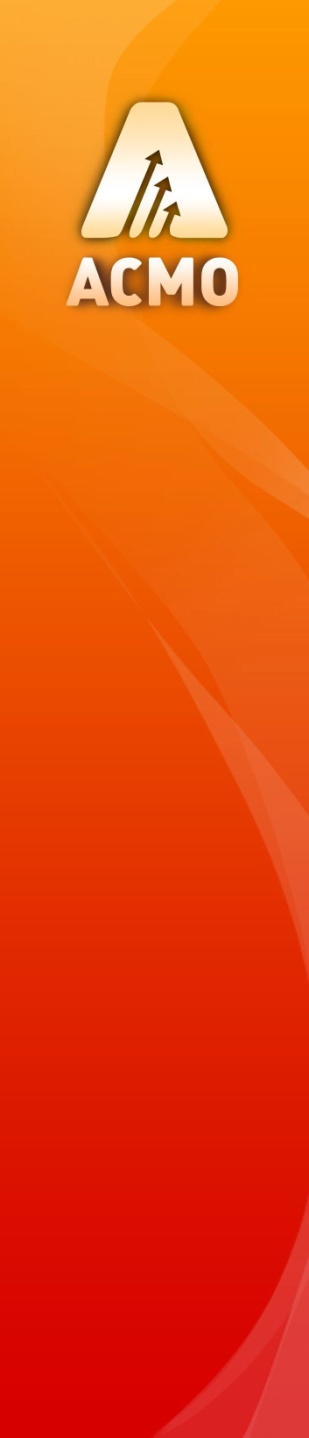 Ведение путевых листов
Журнал путевых листов представляет собой весь список путевок по подразделению за период, разделяя их на возвращенные и находящиеся на линии (диспетчерские) путевые листы. 
Каждый путевой лист можно посмотреть в виде карточки по двойному щелчку мыши.
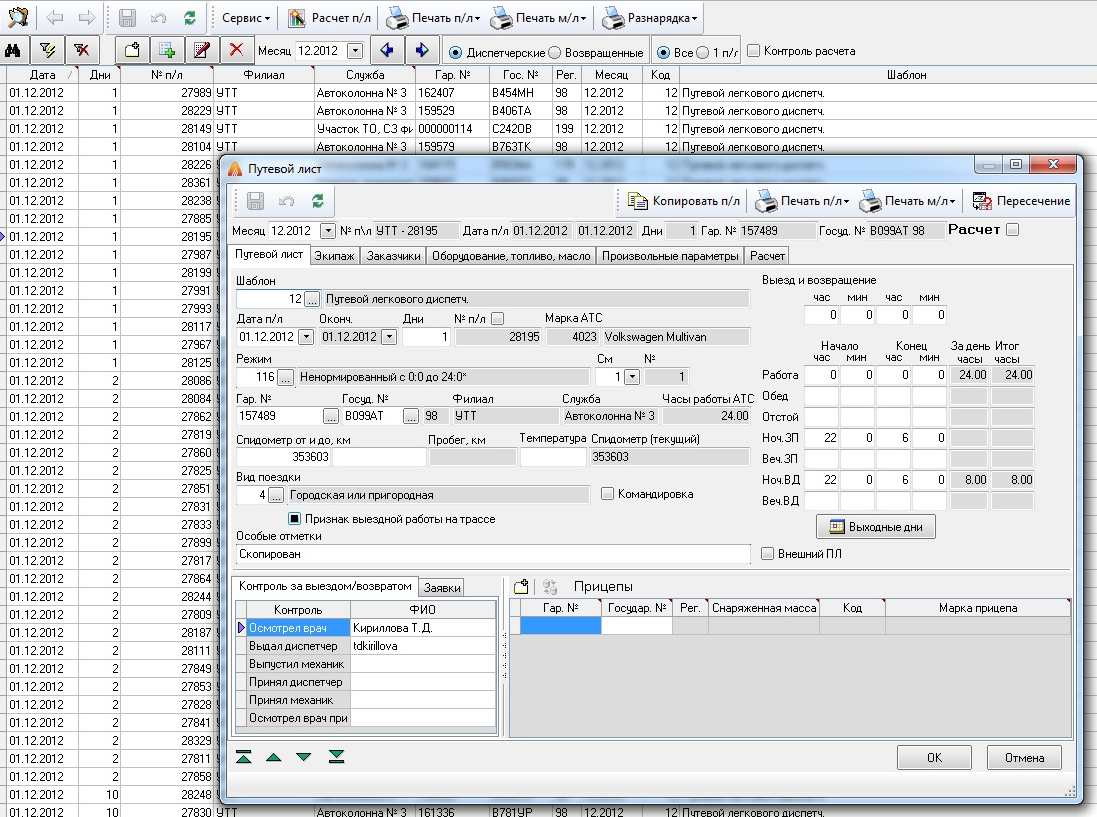 Краткое описание

 Ведение справочной информации

 Учет АТС и механизмов
 
Заявки на выпуск АТС

 Обработка путевых листов

 ТО и ремонт

 Учет данных о водителях

 Расчет с заказчиками

 Учет МТР

 Аудит, интеграция
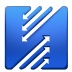 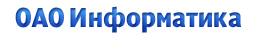 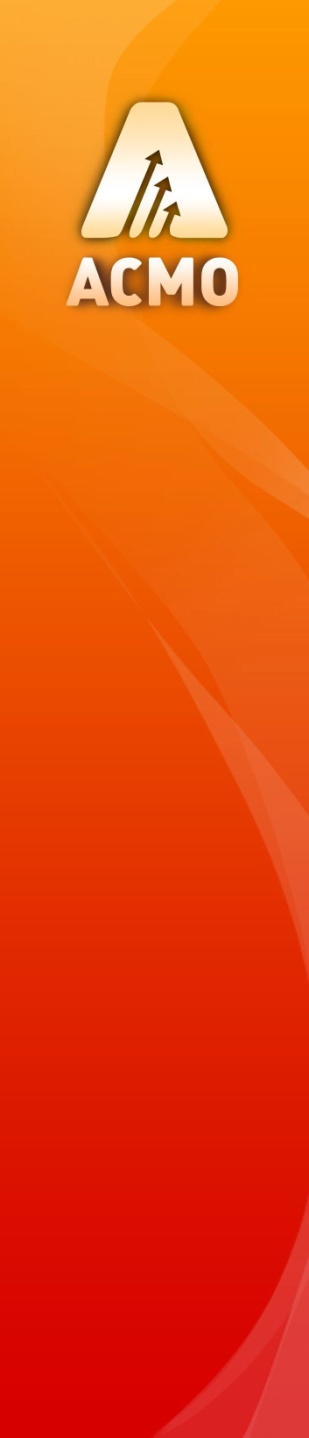 Ведение путевых листов
Краткое описание

 Ведение справочной информации

 Учет АТС и механизмов
 
Заявки на выпуск АТС

 Обработка путевых листов

 ТО и ремонт

 Учет данных о водителях

 Расчет с заказчиками

 Учет МТР

 Аудит, интеграция
Предыдущий возвращенный путевой лист

  Пробег АТС
  Остатки топлива
Выписанный диспетчерский путевой лист

Выбор:
шаблона п/л
 АТС
 экипажа
 режима работы, смены
 заказчика
 топлива, масла
Возвращенный путевой лист

  Ввод заправок и остатков ГСМ
  Ввод пробегов АТС
  Корректировка данных (расстояние, время работы)
   Расчет:
       - валового дохода
       - нормы ГСМ АТС
       - нормы ГСМ оборудования
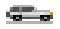 Заявка на 
автотранспорт 

  Состояние АТС, водителя
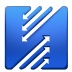 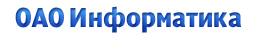 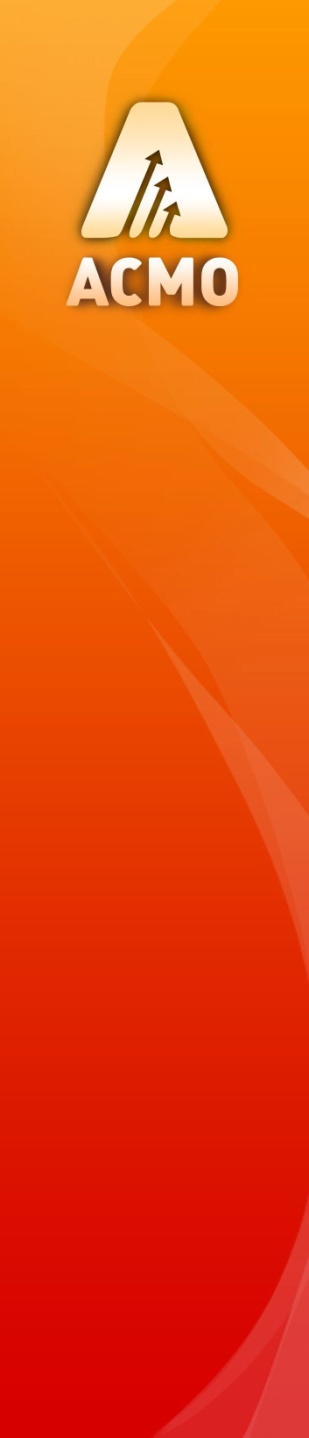 Пользовательская настройка расчета путевых листов
ПК «АСМО-транспорт позволяет пользователю легко настроить алгоритм расчета путевых листов, указав аргументы и формулы расчета.
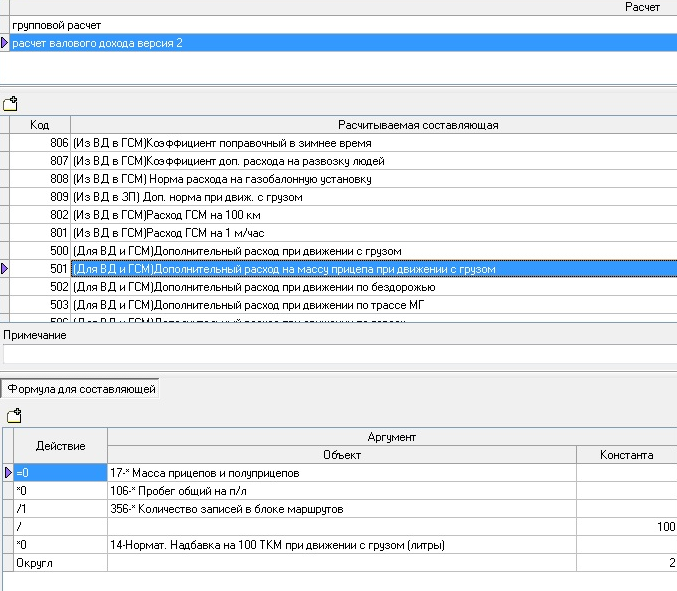 Краткое описание

 Ведение справочной информации

 Учет АТС и механизмов
 
Заявки на выпуск АТС

 Обработка путевых листов

 ТО и ремонт

 Учет данных о водителях

 Расчет с заказчиками

 Учет МТР

 Аудит, интеграция
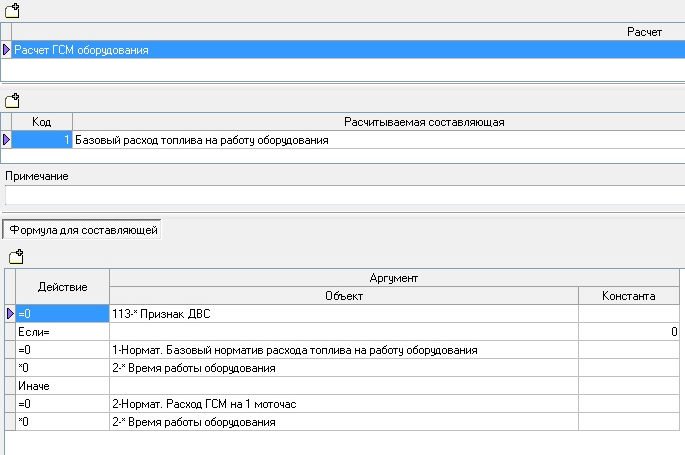 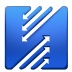 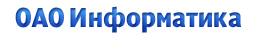 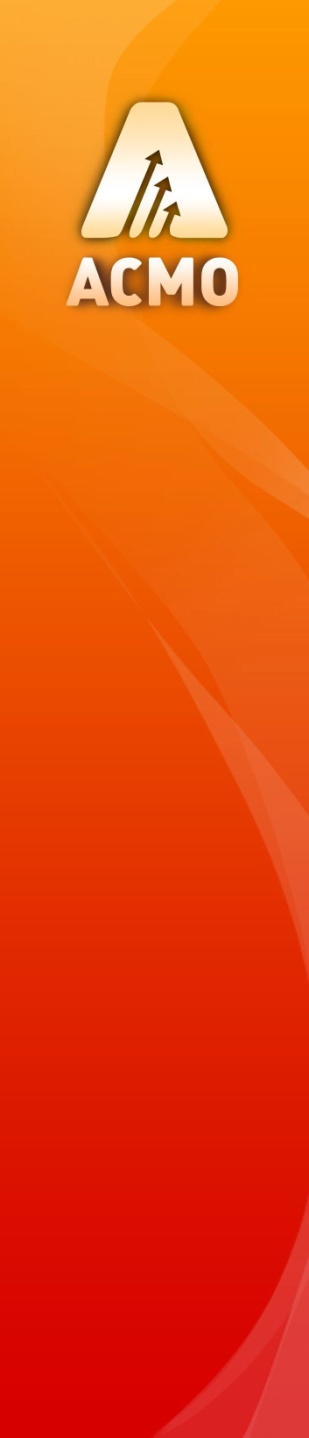 Обработка и расчет путевых листов
После возвращения путевого листа диспетчеру необходимо указать лишь конечный остаток топлива и пробег АТС, и осуществить расчет путевого листа нажатием одной кнопки.
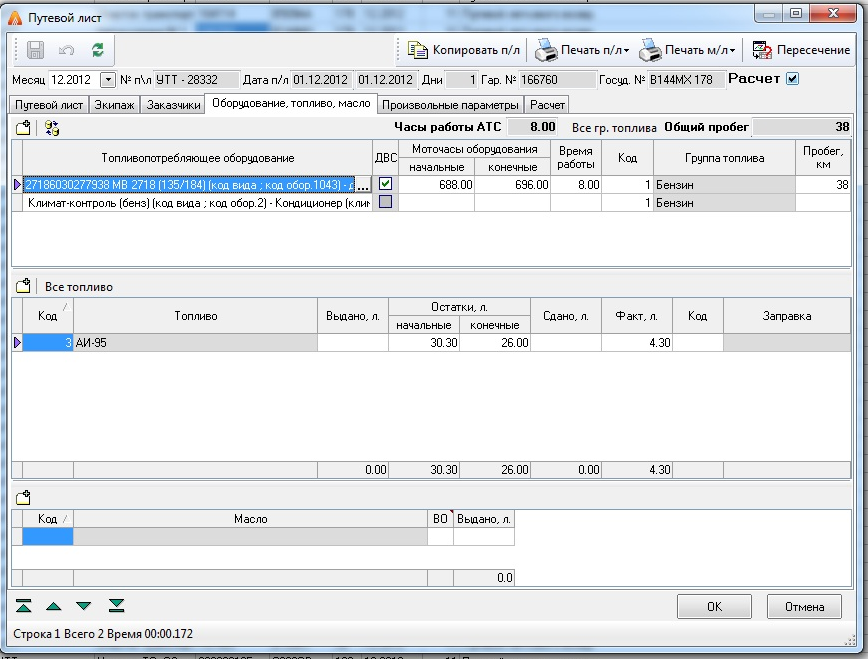 Краткое описание

 Ведение справочной информации

 Учет АТС и механизмов
 
Заявки на выпуск АТС

 Обработка путевых листов

 ТО и ремонт

 Учет данных о водителях

 Расчет с заказчиками

 Учет МТР

 Аудит, интеграция
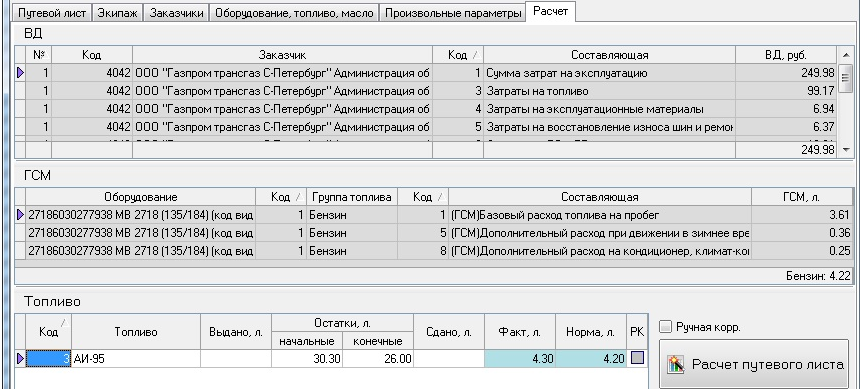 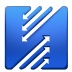 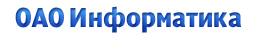 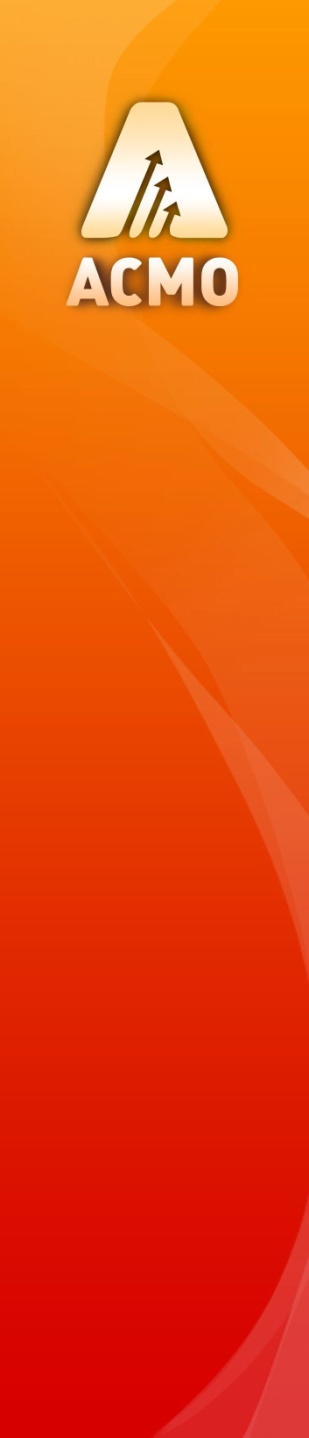 Печать путевых листов
Печатные формы путевых листов легко настраиваются для любого предприятия.
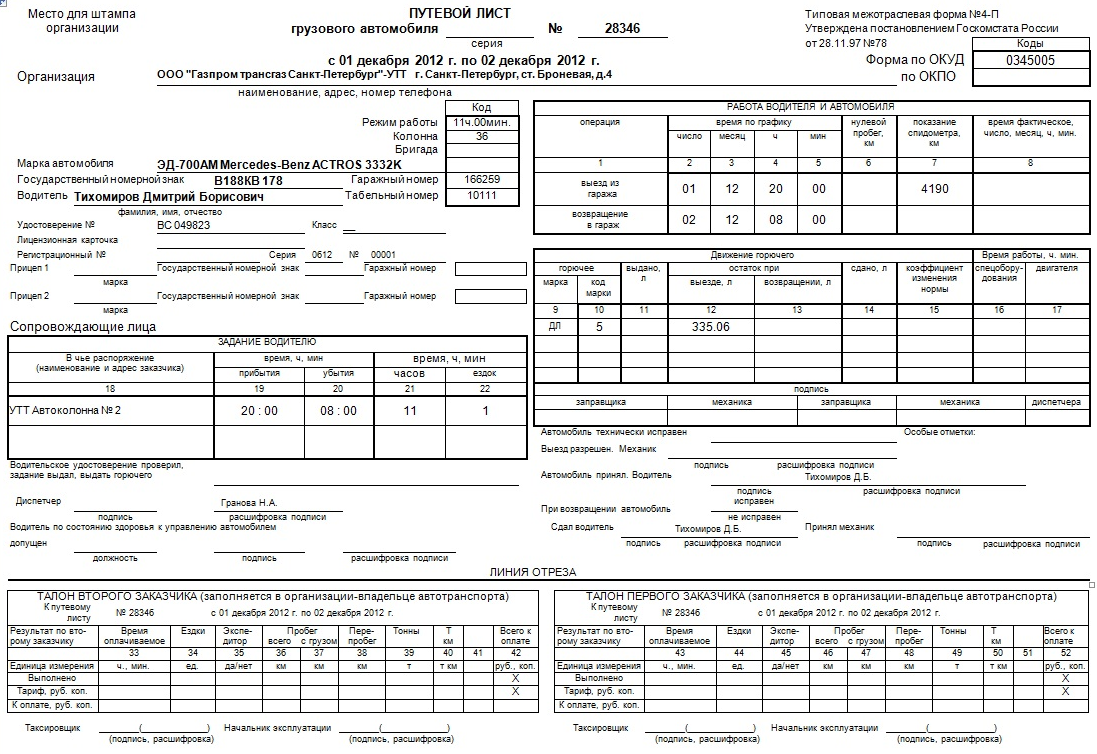 Краткое описание

 Ведение справочной информации

 Учет АТС и механизмов
 
Заявки на выпуск АТС

 Обработка путевых листов

 ТО и ремонт

 Учет данных о водителях

 Расчет с заказчиками

 Учет МТР

 Аудит, интеграция
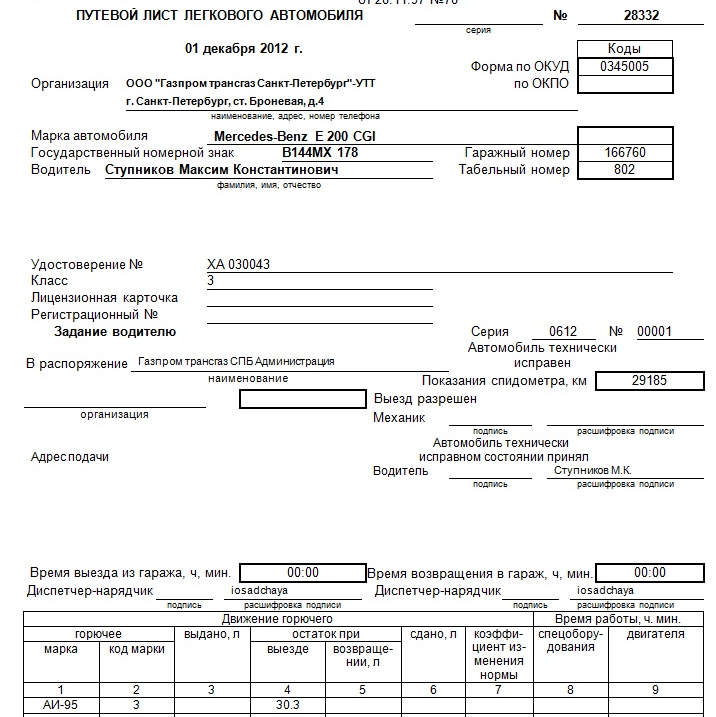 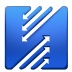 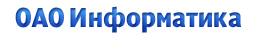 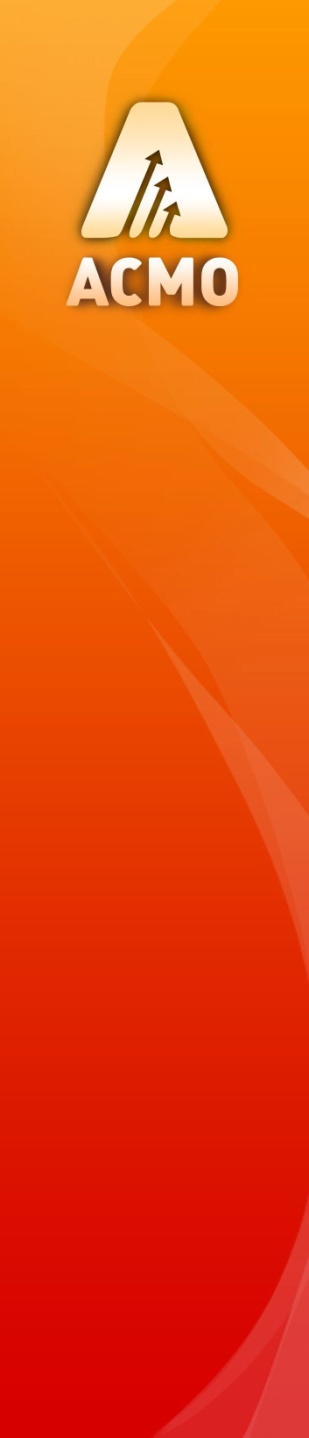 Планирование и учет проведения ремонтов
Процент износа АТС относительно нормы по ТО и текущему пробегу
Планирование и учет проведения
ТО
АТС
Краткое описание

 Ведение справочной информации

 Учет АТС и механизмов
 
Заявки на выпуск АТС

 Обработка путевых листов

 ТО и ремонт

 Учет данных о водителях

 Расчет с заказчиками

 Учет МТР

 Аудит, интеграция
Исполнитель ремонта
  Работы
  Установка и демонтаж оборудования
  Учет замены масла
  Заявка на запчасти и недостающее оборудование
Новый ремонт
Планирование и учет проведения ремонтов
Работы
  Неисправности
Персонал
Заявка на ремонт
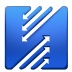 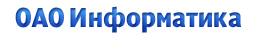 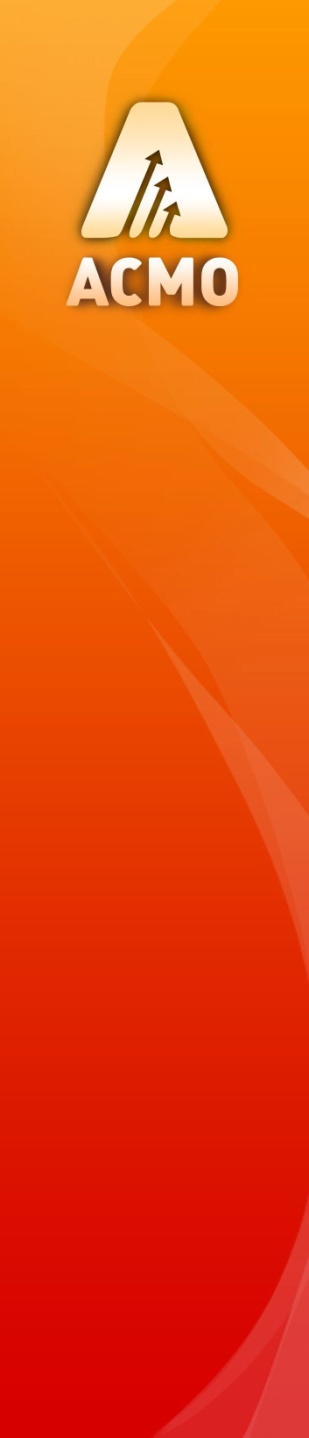 Создание заявки на ремонт и контроль ее выполнения
Основная цель подсистемы - информационная поддержка управленческих решений в части обеспечения бесперебойной работы ТСМ с минимальными затратами на их техническое обслуживание и ремонт. 
Система позволяет запланировать ремонт как на основании заявки, так и без нее.
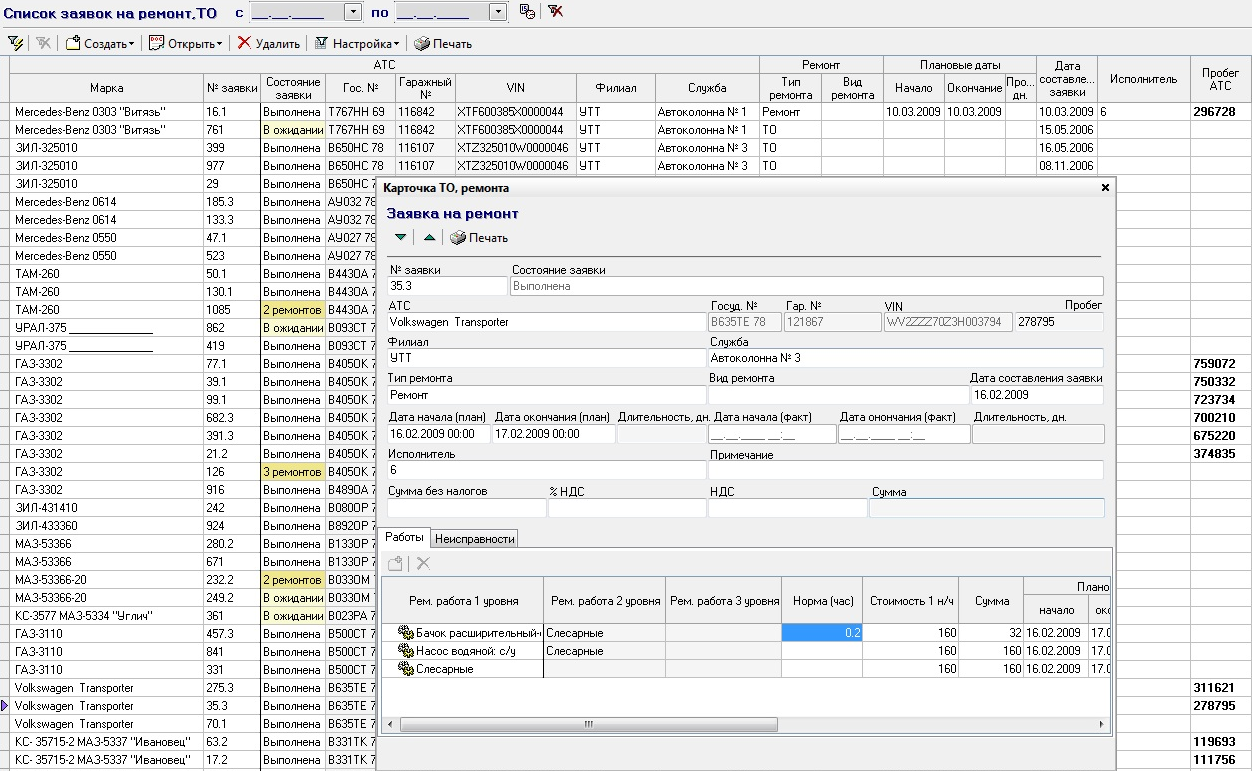 Краткое описание

 Ведение справочной информации

 Учет АТС и механизмов
 
Заявки на выпуск АТС

 Обработка путевых листов

 ТО и ремонт

 Учет данных о водителях

 Расчет с заказчиками

 Учет МТР

 Аудит, интеграция
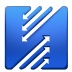 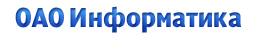 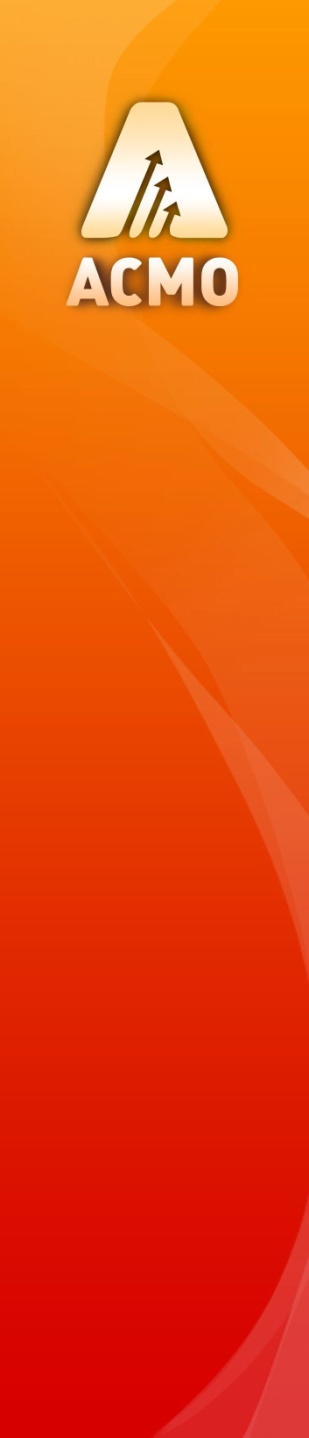 Ведение ремонтов, ТО
Журнал ремонтов представляет собой перечень ремонтов за период по подразделениям с минимально необходимым набором столбцов. При этом вся подробная информация хранится и отображается в карточке ремонта. По каждому ремонту имеется возможность указать всю необходимую информацию по работам, неисправностям и дефектам и стоимостным характеристикам ремонта.
Краткое описание

 Ведение справочной информации

 Учет АТС и механизмов
 
Заявки на выпуск АТС

 Обработка путевых листов

 ТО и ремонт

 Учет данных о водителях

 Расчет с заказчиками

 Учет МТР

 Аудит, интеграция
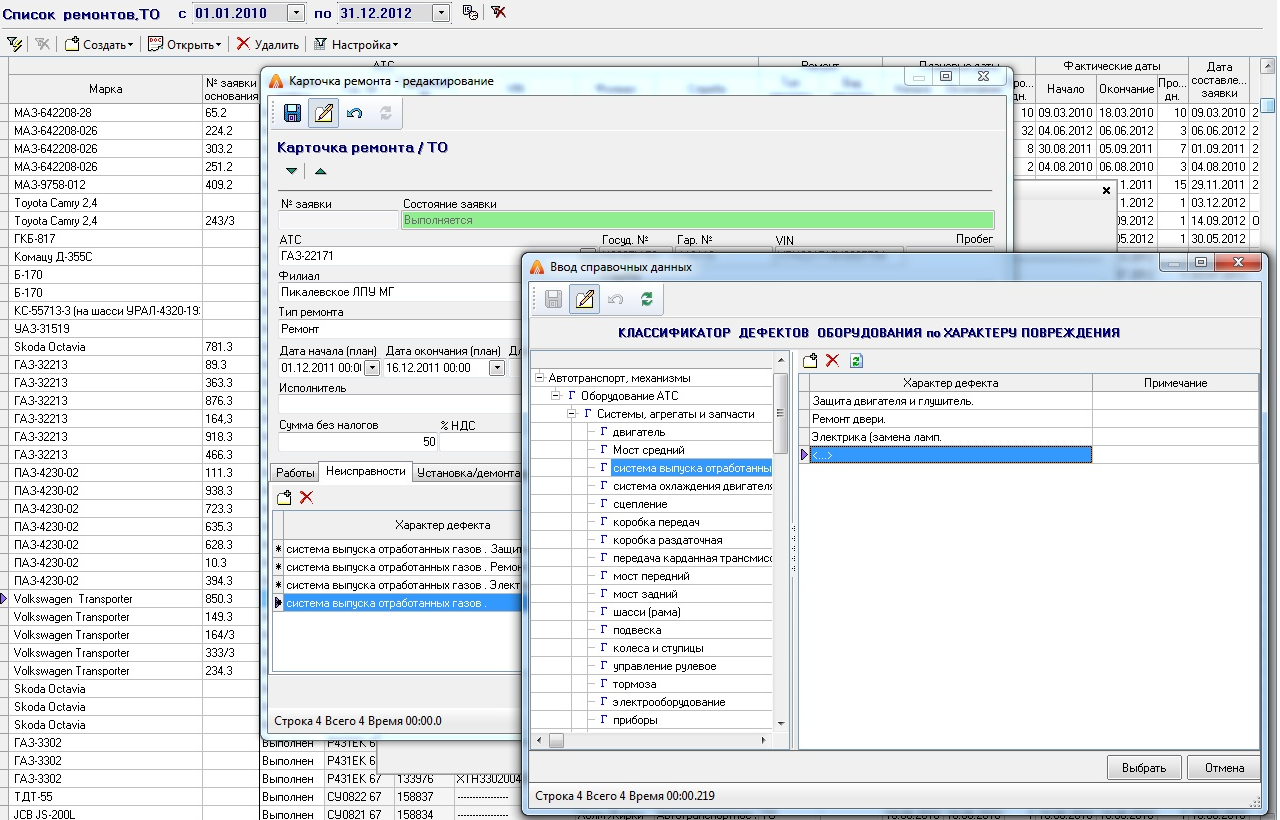 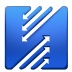 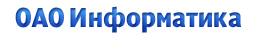 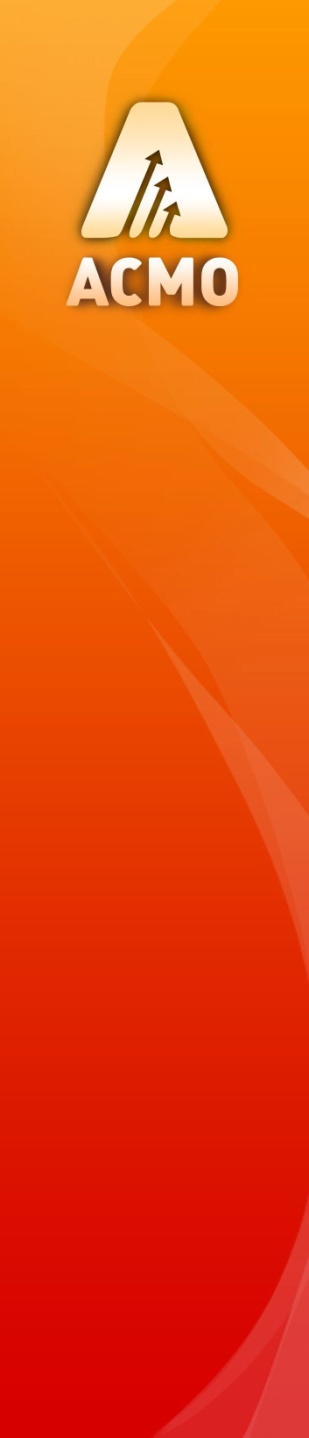 Формирование годового графика и контроль выполнения ТО
Для реализации функций годового и месячного планирования работ по техническому обслуживанию АТС и просмотра текущего состояния по их выполнению предназначены отдельные формы ввода и просмотра данных. 
В ПК «АСМО-транспорт» предусмотрена разработка планов – графиков, электронное согласование их с руководством и формирование  в виде документов на бумажном носителе.
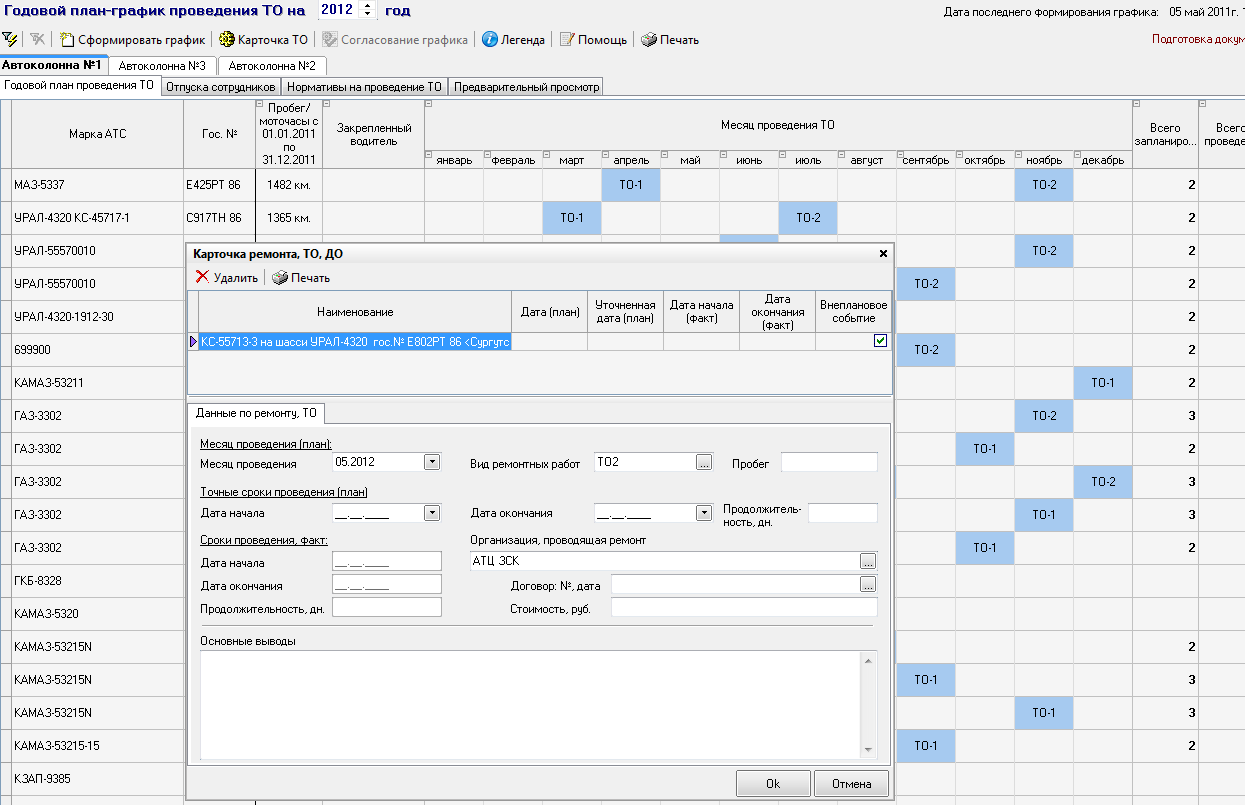 Краткое описание

 Ведение справочной информации

 Учет АТС и механизмов
 
Заявки на выпуск АТС

 Обработка путевых листов

 ТО и ремонт

 Учет данных о водителях

 Расчет с заказчиками

 Учет МТР

 Аудит, интеграция
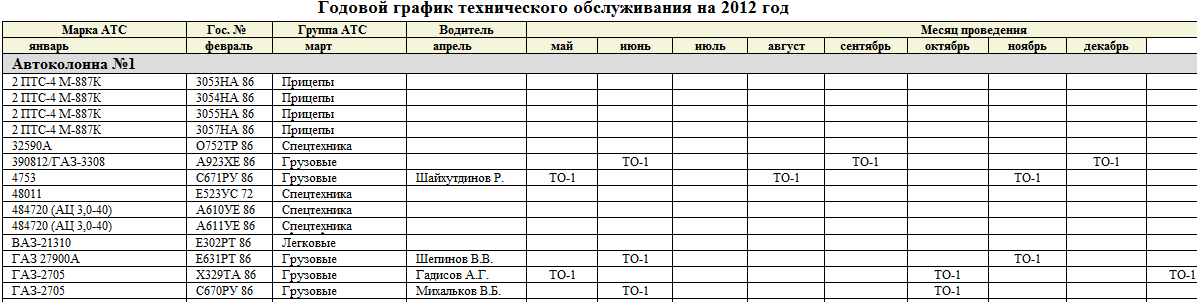 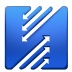 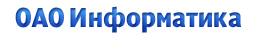 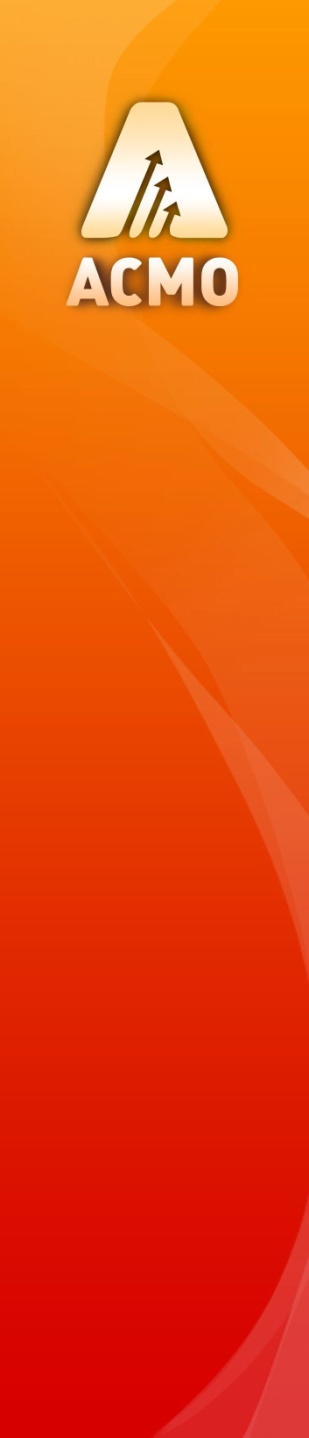 Формирование месячного графика и контроль выполнения ТО
Месячные графики проведения ТО формируются на основе согласованного годового плана и доступны для просмотра и редактирования в отдельной форме. В месячных графиках устанавливаются конкретные плановые  даты выполнения работ, корректируется при необходимости состав работ по ТО и отмечаются фактические  сроки  начала и окончания проведения работ.
Краткое описание

 Ведение справочной информации

 Учет АТС и механизмов
 
Заявки на выпуск АТС

 Обработка путевых листов

 ТО и ремонт

 Учет данных о водителях

 Расчет с заказчиками

 Учет МТР

 Аудит, интеграция
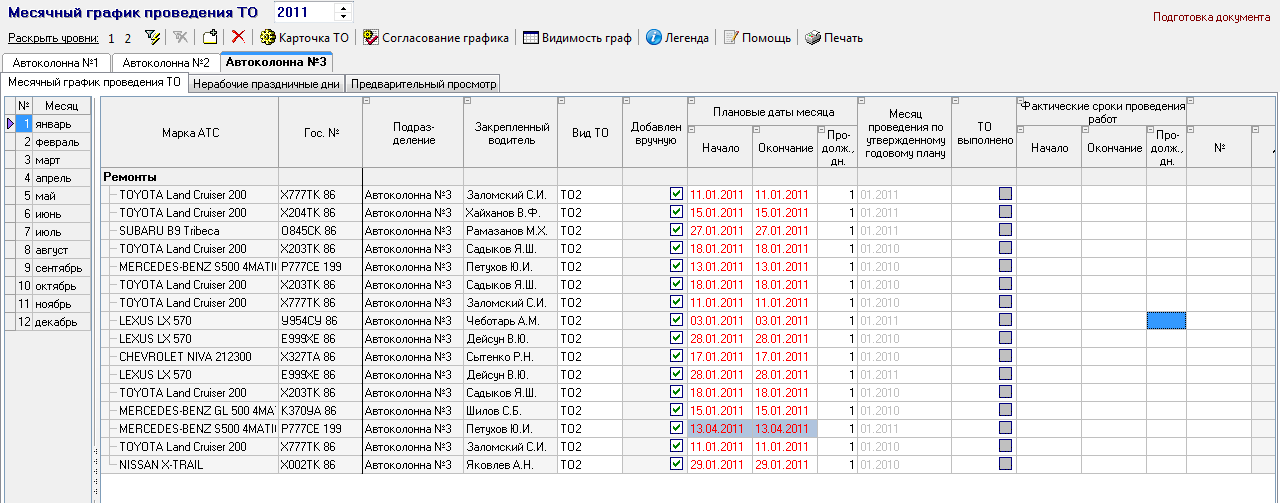 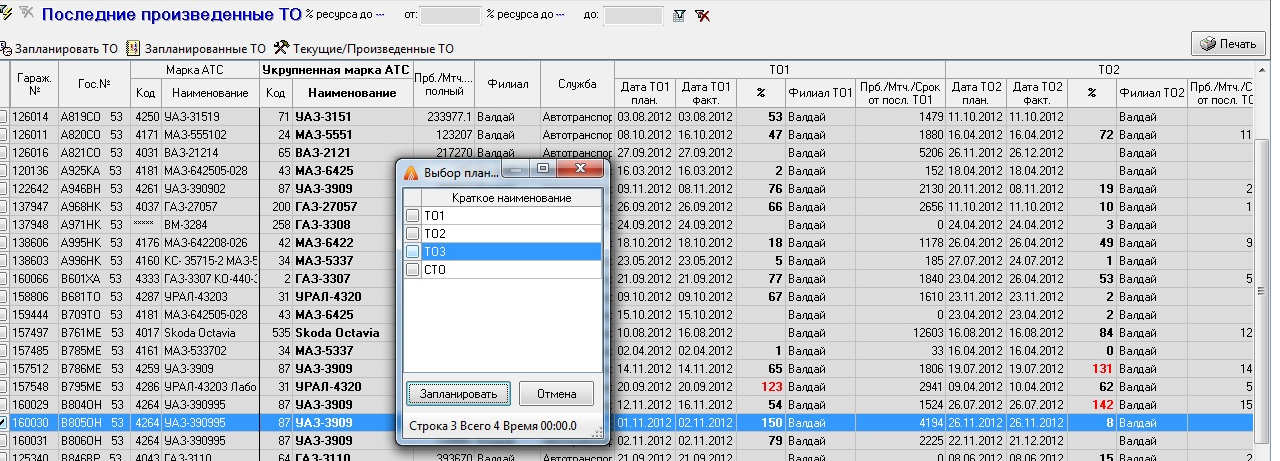 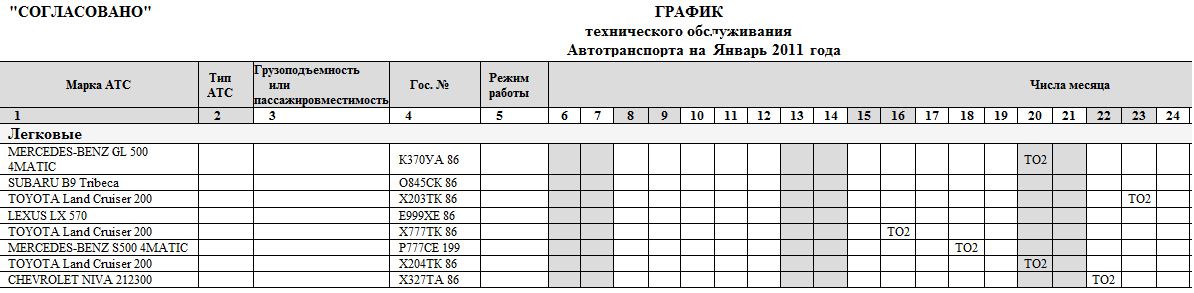 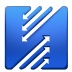 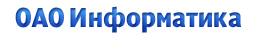 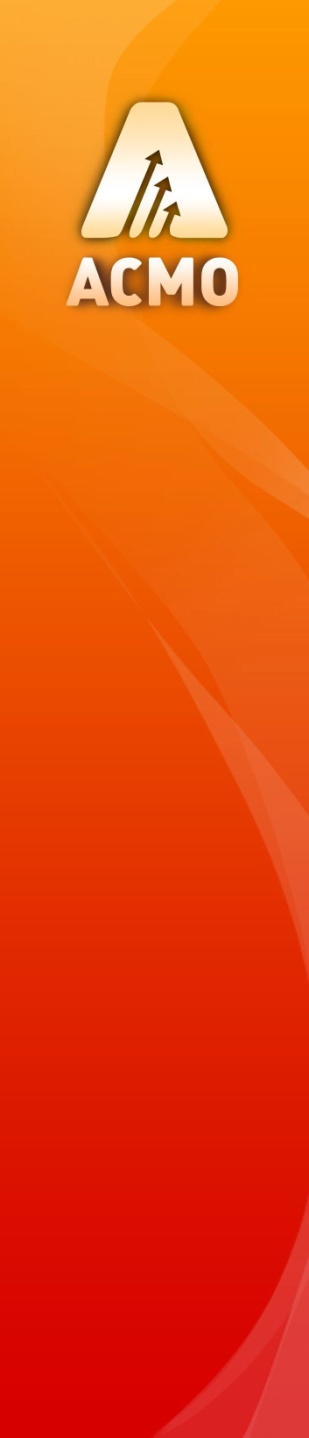 Учет данных персонала
Учет данных персонала, просмотр и ввод основных сведений по каждому работнику доступен в журнале и карточке соответственно.
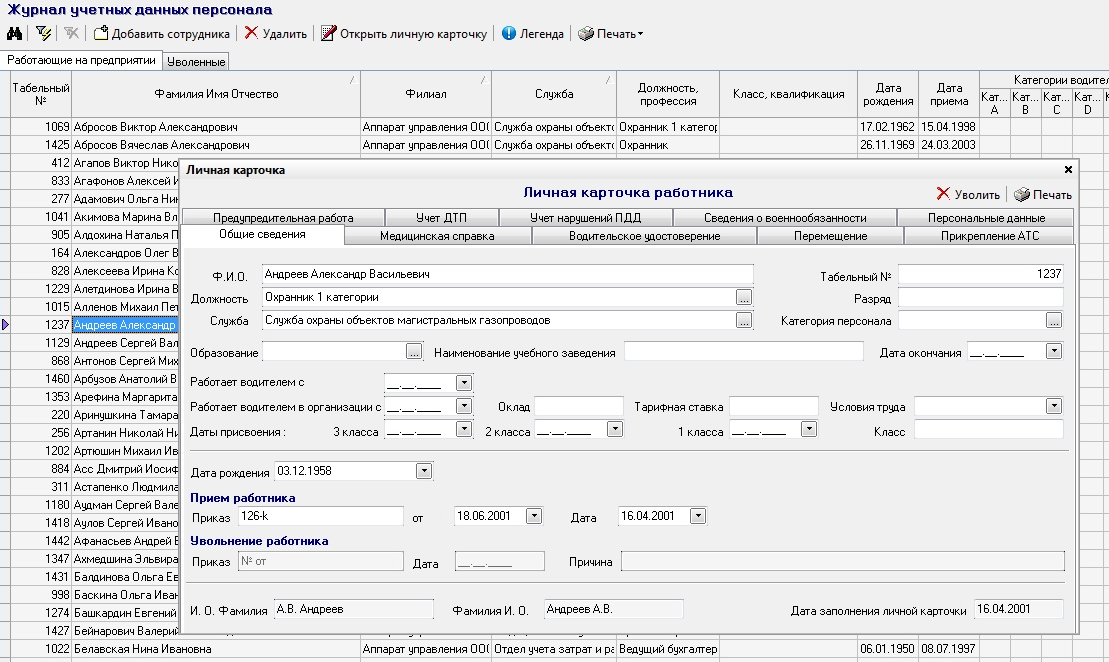 Краткое описание

 Ведение справочной информации

 Учет АТС и механизмов
 
Заявки на выпуск АТС

 Обработка путевых листов

 ТО и ремонт

 Учет данных о водителях

 Расчет с заказчиками

 Учет МТР

 Аудит, интеграция
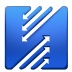 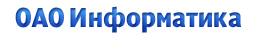 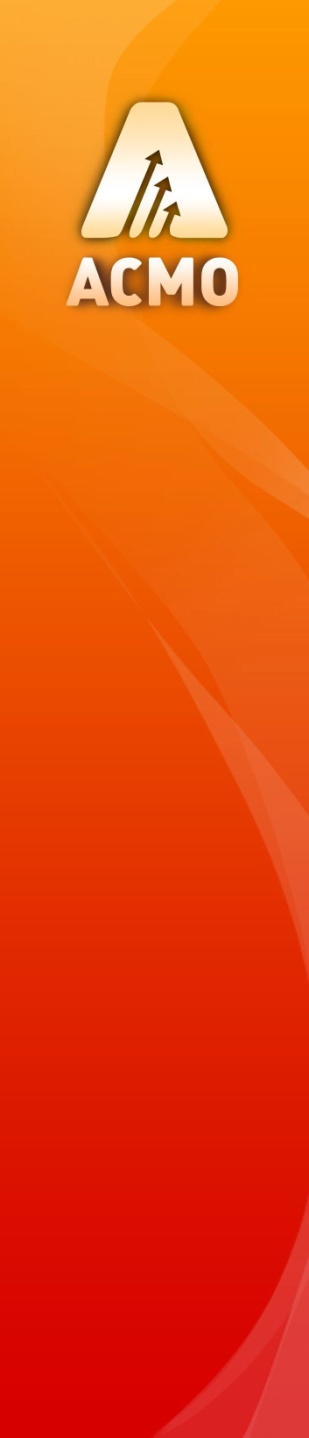 Подробная ведение информации по каждому сотруднику
Вся информация по сотруднику сгруппирована в удобном виде по функциональным блокам и отображается не только текущая информация, но и история по каждому функциональному блоку.
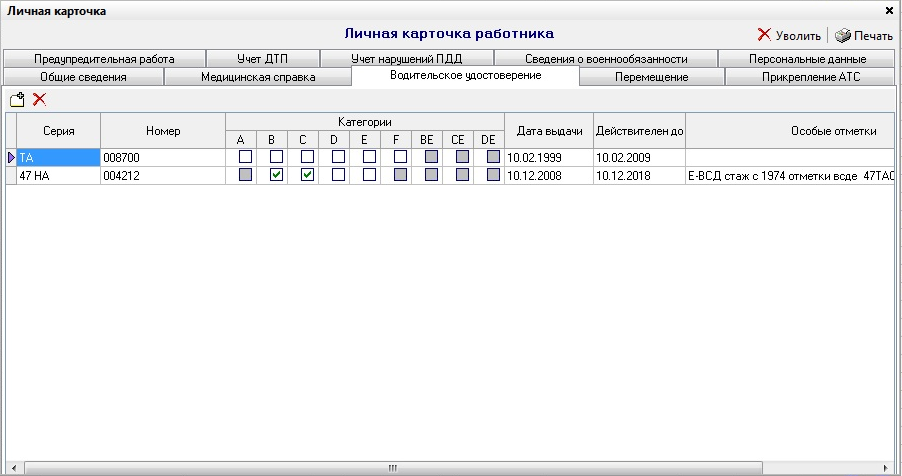 Краткое описание

 Ведение справочной информации

 Учет АТС и механизмов
 
Заявки на выпуск АТС

 Обработка путевых листов

 ТО и ремонт

 Учет данных о водителях

 Расчет с заказчиками

 Учет МТР

 Аудит, интеграция
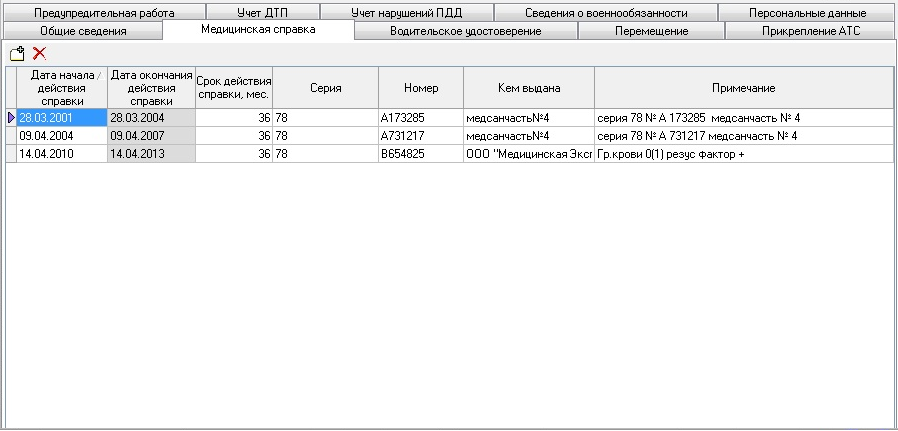 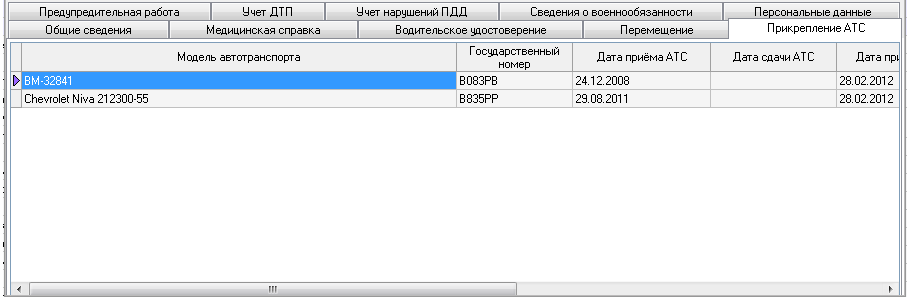 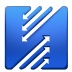 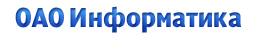 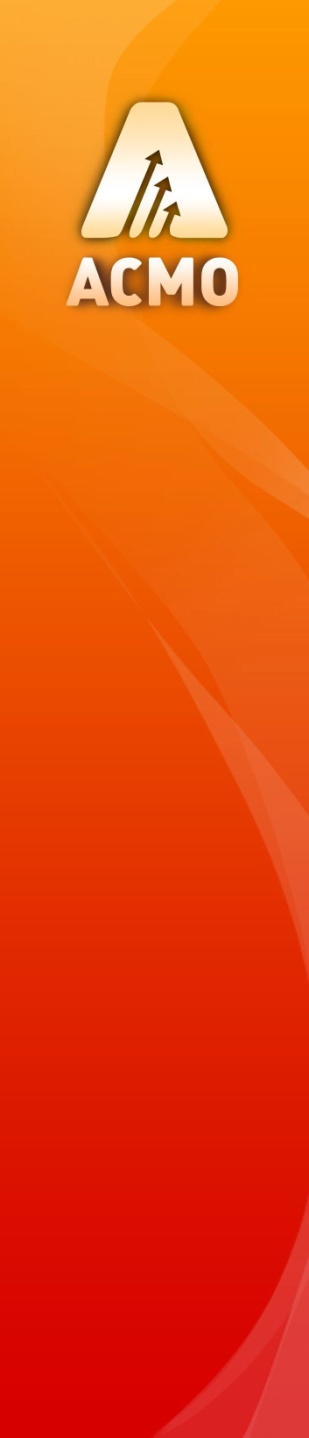 Планирование и учет проведения обучения, инструктажей сотрудников
Журнал обучений, инструктажей предназначен для планирования и учета инструктажей, курсов обучения и т.д. по гражданской обороне и чрезвычайным ситуациям, пожарно-техническому минимуму, правилам электробезопасности. Информация в журнале распределена по отдельным вкладкам, соответствующим виду проведенного обучения (инструктажа). 
Подробная информация отображается как в карточке обучения, так и в личной карточке сотрудника.
Краткое описание

 Ведение справочной информации

 Учет АТС и механизмов
 
Заявки на выпуск АТС

 Обработка путевых листов

 ТО и ремонт

 Учет данных о водителях

 Расчет с заказчиками

 Учет МТР

 Аудит, интеграция
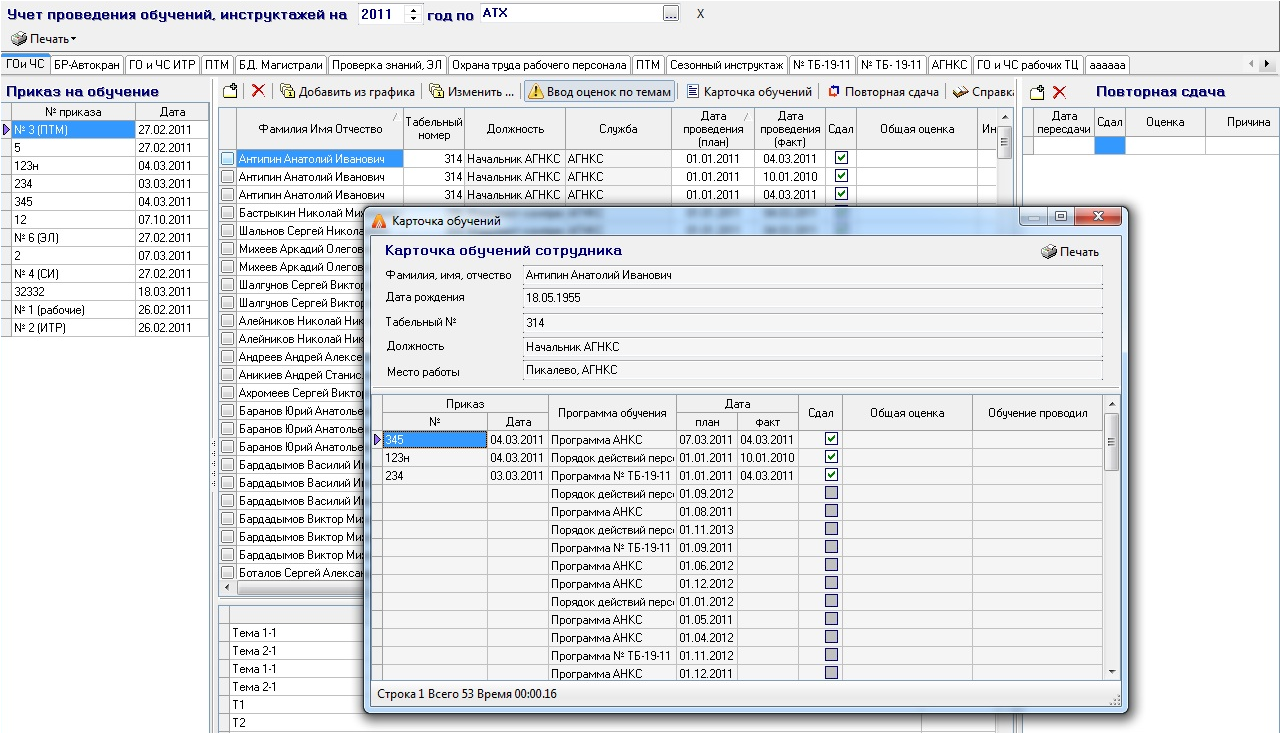 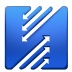 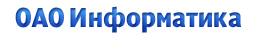 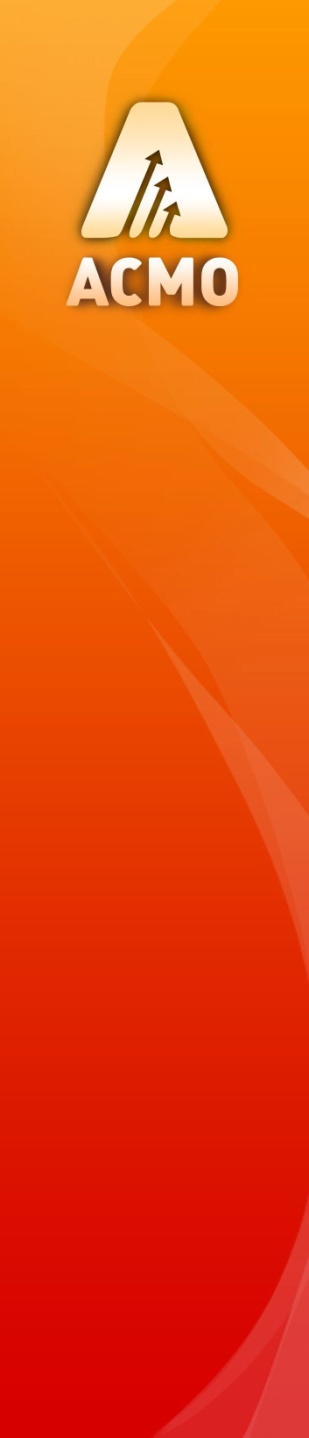 Учет ДТП и ПДД
В журнале фиксируются факты дорожно-транспортных происшествий (ДТП), произошедших с участием персонала предприятия, и нарушения правил дорожного движения (ПДД) с указанием подробной информации в карточке учета ДТП и ПДД.
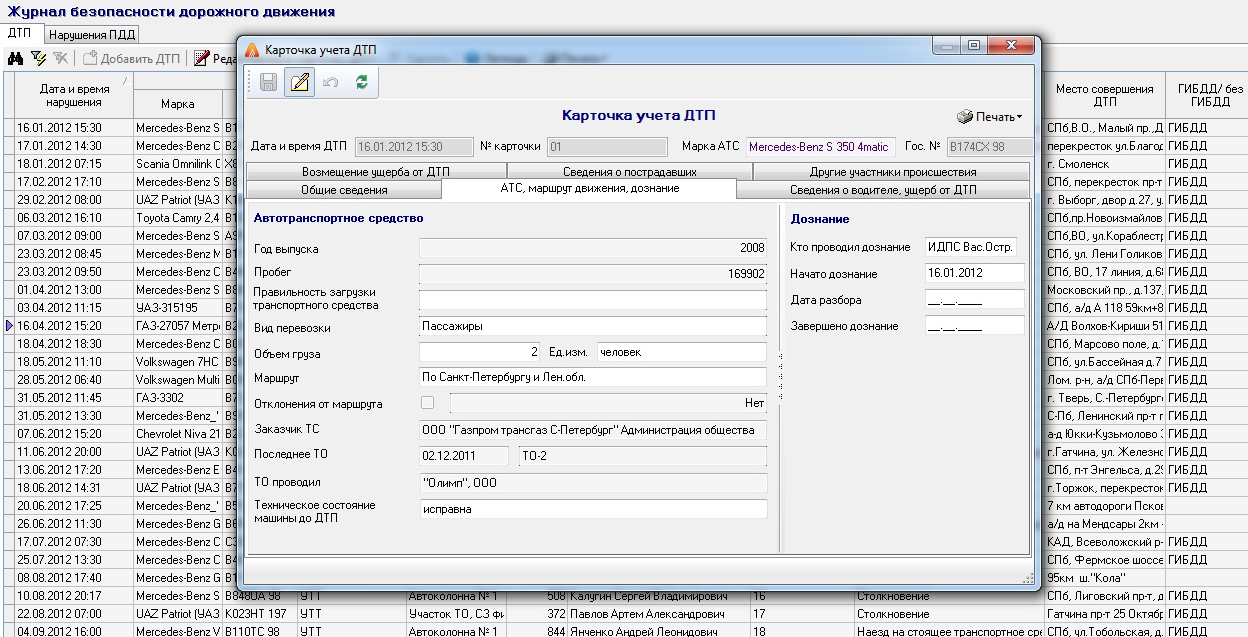 Краткое описание

 Ведение справочной информации

 Учет АТС и механизмов
 
Заявки на выпуск АТС

 Обработка путевых листов

 ТО и ремонт

 Учет данных о водителях

 Расчет с заказчиками

 Учет МТР

 Аудит, интеграция
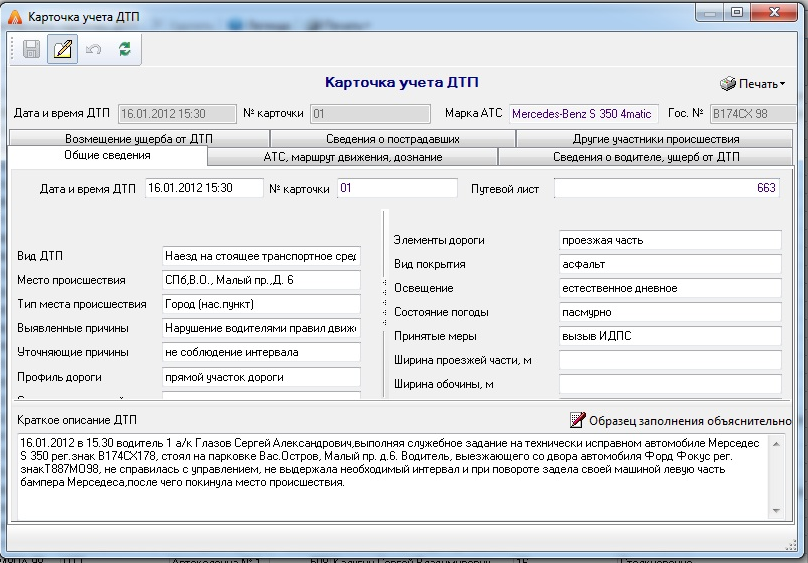 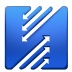 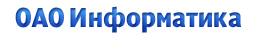 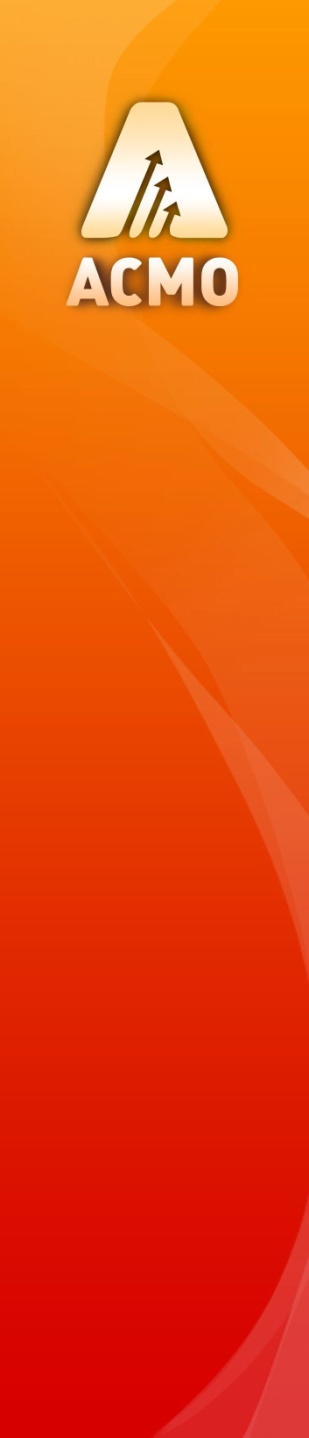 Отчеты по учетным данным персонала
Любую информацию из модуля учета данных персонала можно вывести в Word, Excel или PDF.
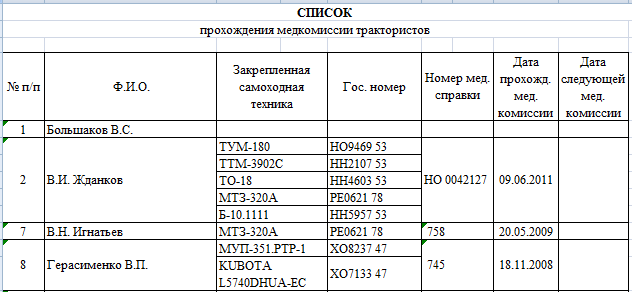 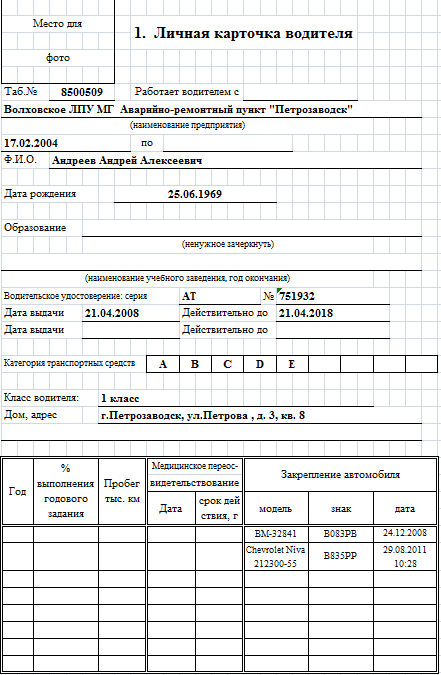 Краткое описание

 Ведение справочной информации

 Учет АТС и механизмов
 
Заявки на выпуск АТС

 Обработка путевых листов

 ТО и ремонт

 Учет данных о водителях

 Расчет с заказчиками

 Учет МТР

 Аудит, интеграция
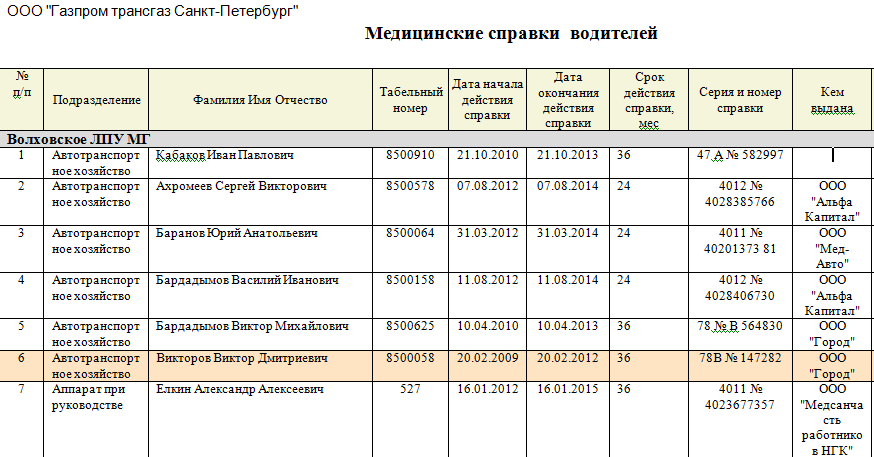 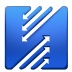 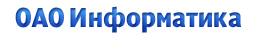 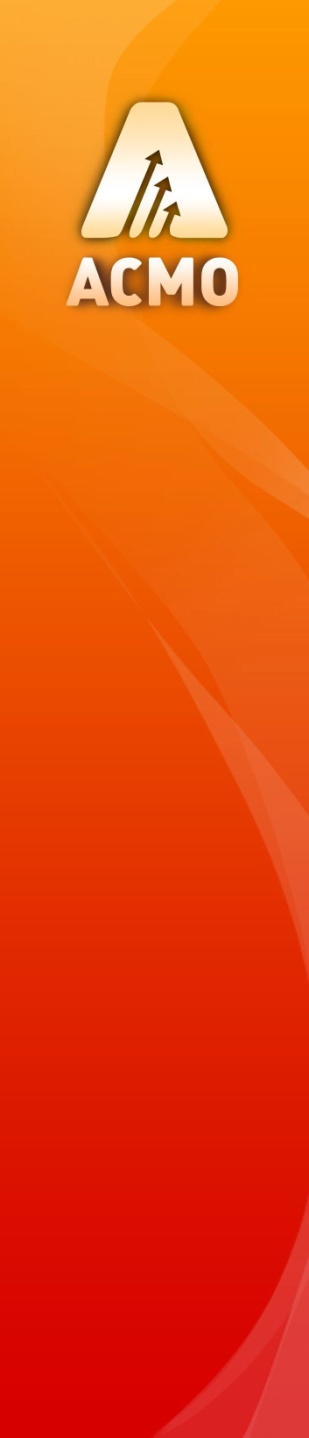 Учет договоров и расчетов с заказчиками
Модуль предназначен для ведения учета заключенных предприятием договоров на выполнение и получение автотранспортных услуг c настройкой статей бюджета и лимитов по ним.
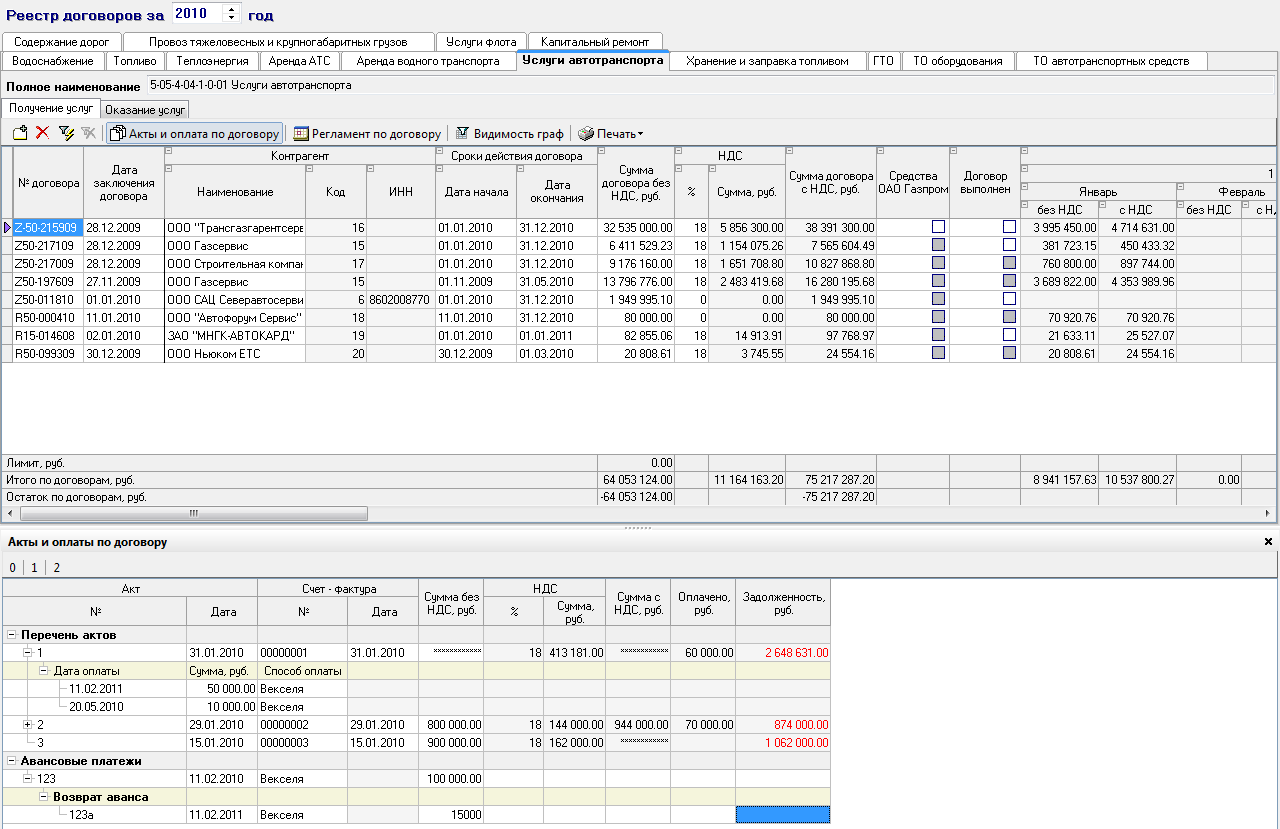 Краткое описание

 Ведение справочной информации

 Учет АТС и механизмов
 
Заявки на выпуск АТС

 Обработка путевых листов

 ТО и ремонт

 Учет данных о водителях

 Расчет с заказчиками

 Учет МТР

 Аудит, интеграция
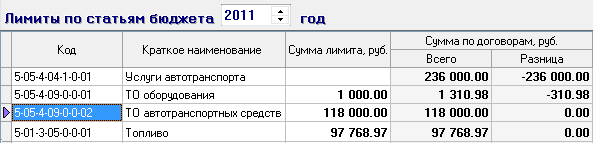 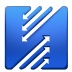 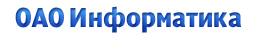 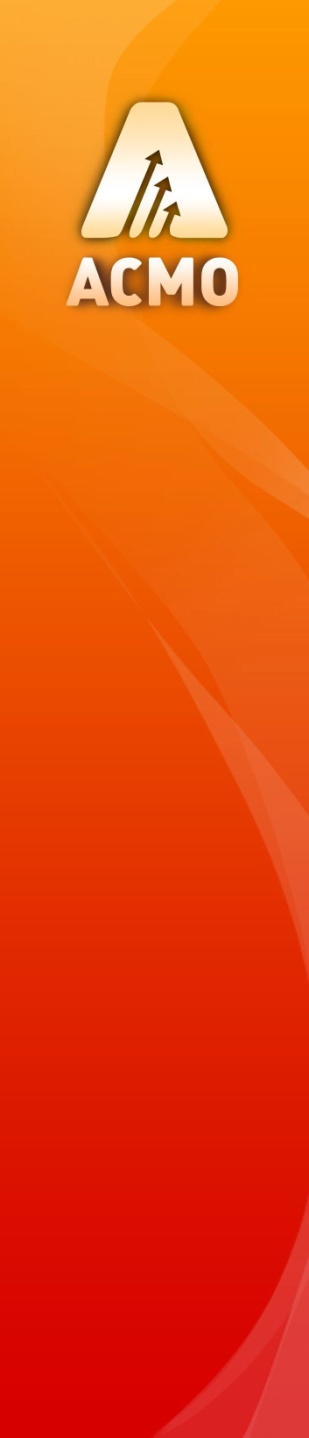 Отчетность по договорной работе
С помощью ПК «АСМО-транспорт» формирование реестра договоров, справки ОД-1 и других аналитических отчетов происходит автоматически.
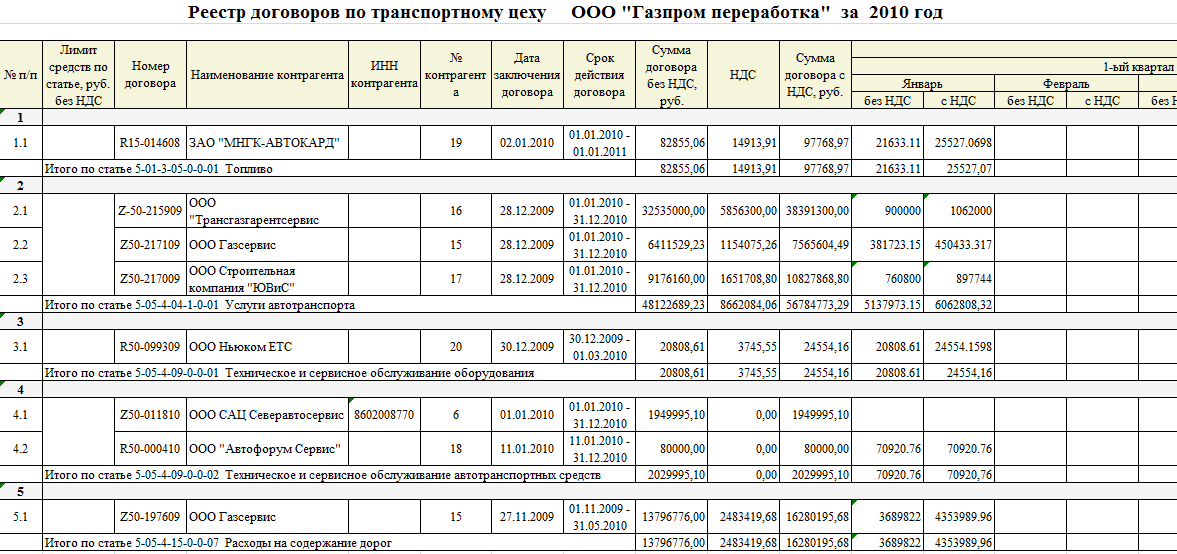 Краткое описание

 Ведение справочной информации

 Учет АТС и механизмов
 
Заявки на выпуск АТС

 Обработка путевых листов

 ТО и ремонт

 Учет данных о водителях

 Расчет с заказчиками

 Учет МТР

 Аудит, интеграция
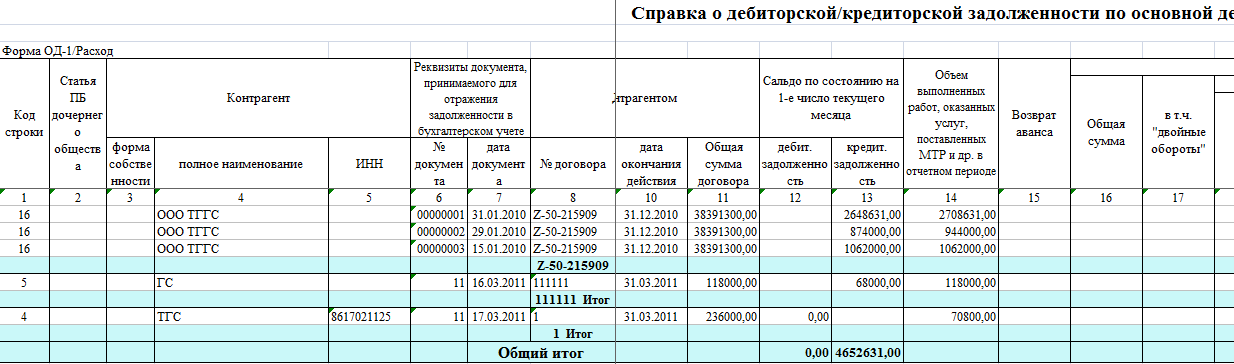 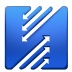 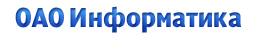 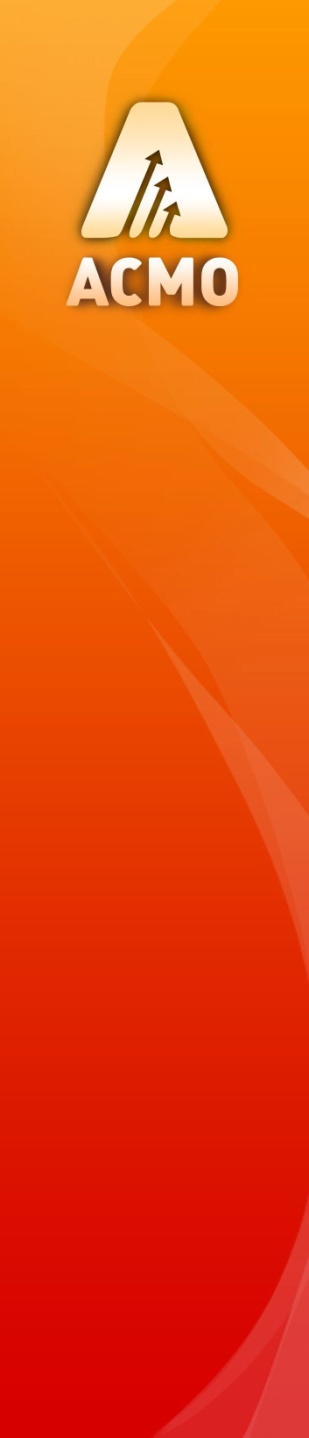 Учет материально-технических ресурсов транспортной службы
Модуль учета МТР предназначен для ведения учета расходных материалов, их движения и остатков ЗИП на складе автотранспортной службы с формированием необходимой отчетности.
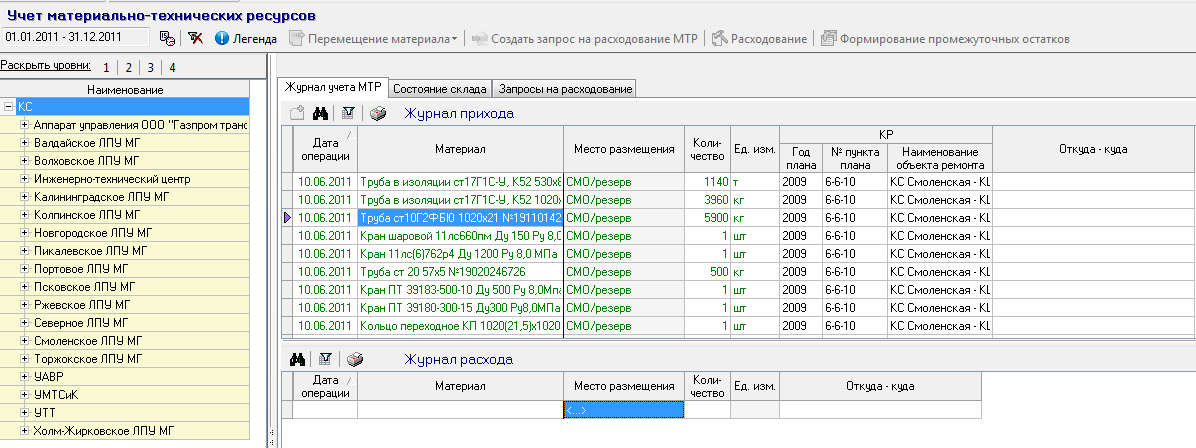 Краткое описание

 Ведение справочной информации

 Учет АТС и механизмов
 
Заявки на выпуск АТС

 Обработка путевых листов

 ТО и ремонт

 Учет данных о водителях

 Расчет с заказчиками

 Учет МТР

 Аудит, интеграция
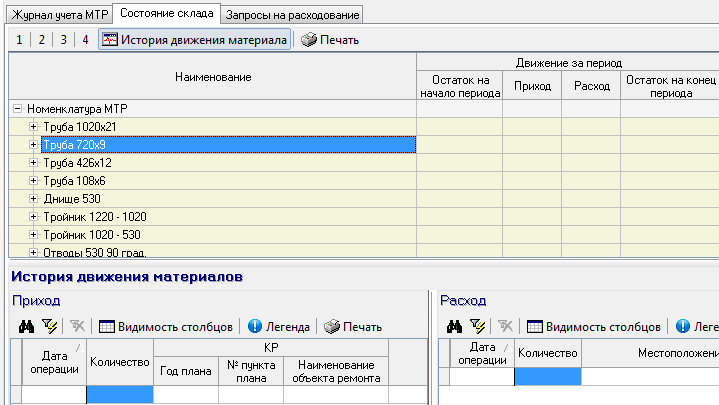 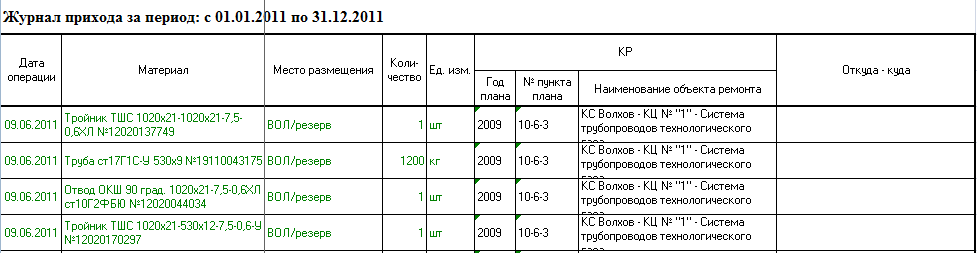 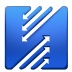 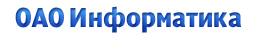 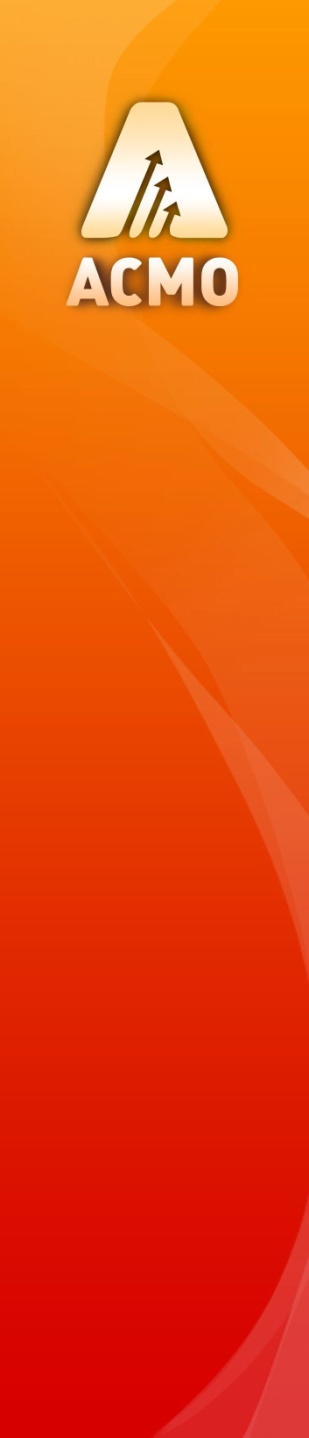 Оперативные задачи и контроль
Окно оперативных задач предоставляет возможность оперативного контроля и редактирования информации по нерешенным на текущий момент вопросам. При этом можно быстро перейти к соответствующей названию задачи функции, в которой можно просмотреть информацию или выполнить работу по ее редактированию.
Краткое описание

 Ведение справочной информации

 Учет АТС и механизмов
 
Заявки на выпуск АТС

 Обработка путевых листов

 ТО и ремонт

 Учет данных о водителях

 Расчет с заказчиками

 Учет МТР

 Аудит, интеграция
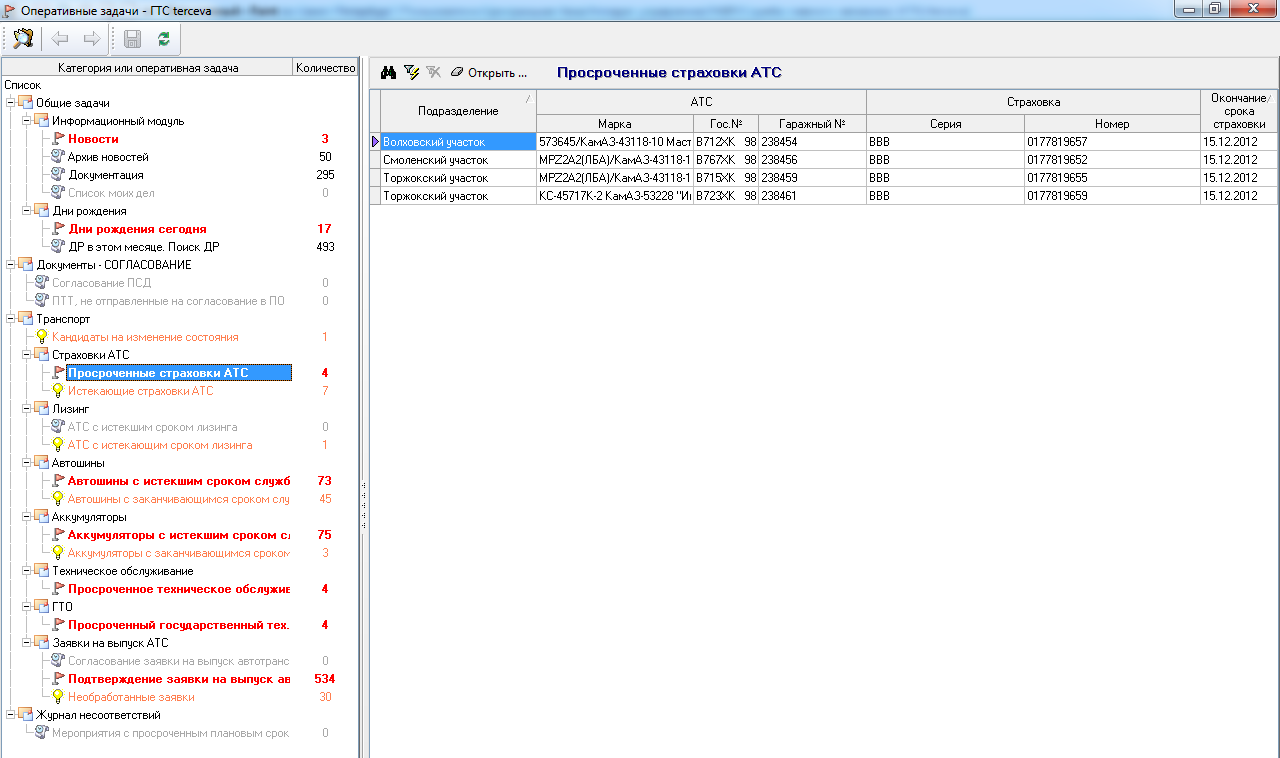 Текст
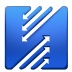 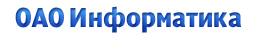 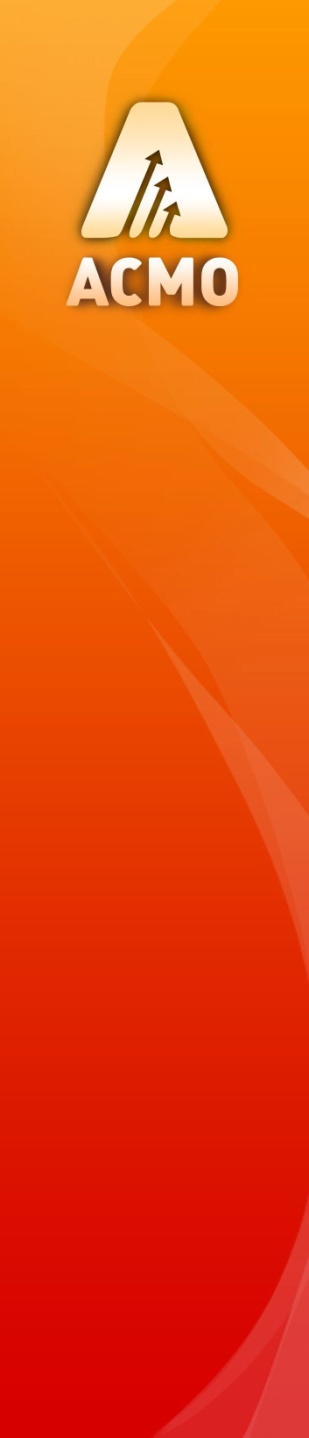 Аудит базы данных
Система АСМО фиксирует любые операции и изменения, происходящие в системе – подключение пользователей, создание, изменение, удаление записей, изменение значений полей, обмен данными.
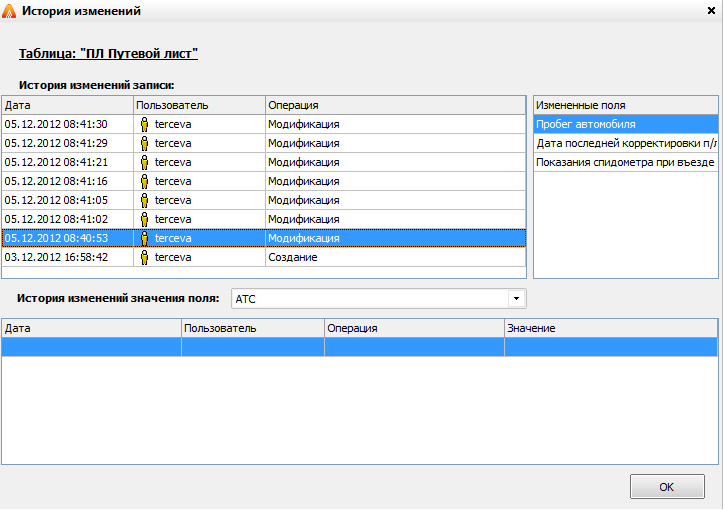 Краткое описание

 Ведение справочной информации

 Учет АТС и механизмов
 
Заявки на выпуск АТС

 Обработка путевых листов

 ТО и ремонт

 Учет данных о водителях

 Расчет с заказчиками

 Учет МТР

 Аудит, интеграция
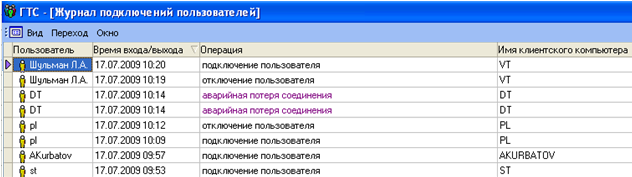 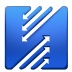 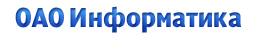 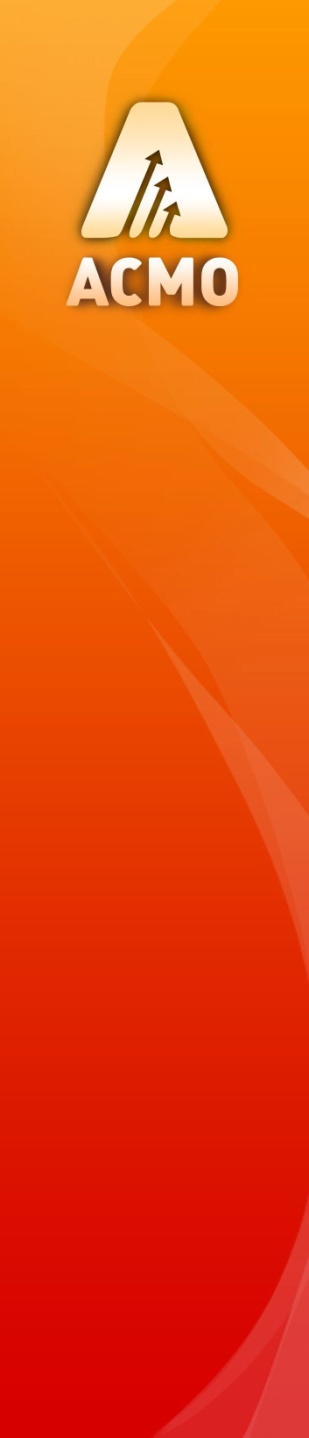 Интеграция с внешними системами
Краткое описание

 Ведение справочной информации

 Учет АТС и механизмов
 
Заявки на выпуск АТС

 Обработка путевых листов

 ТО и ремонт

 Учет данных о водителях

 Расчет с заказчиками

 Учет МТР

 Аудит, интеграция
АСМО – транспорт
Информация по основным средствам, пробегу АТС, МТР
Информация по структуре предприятия, персоналу
Система финансово-бухгалтерского учета
Система управления персоналом
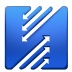 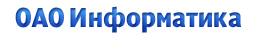 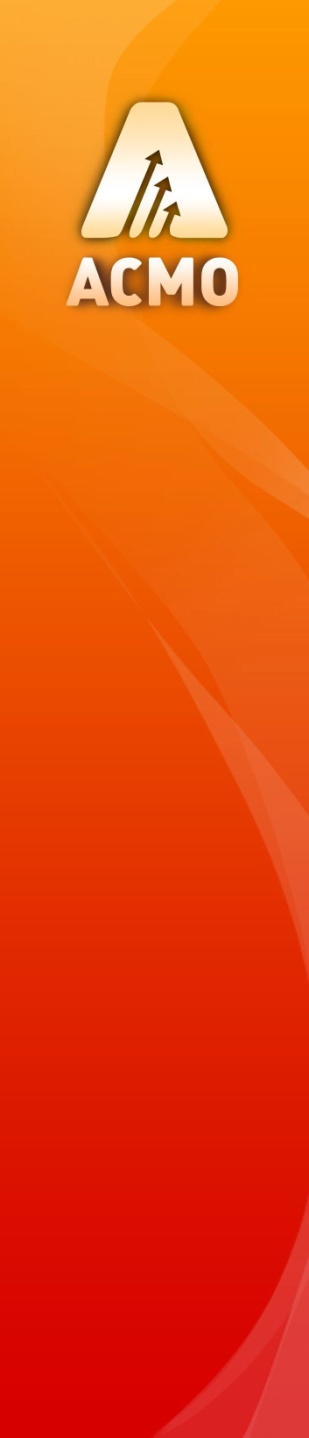 Программный комплекс мониторинга и эксплуатации транспортных средств и механизмов«АСМО-транспорт»
Спасибо за внимание.
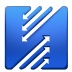 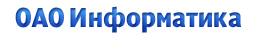